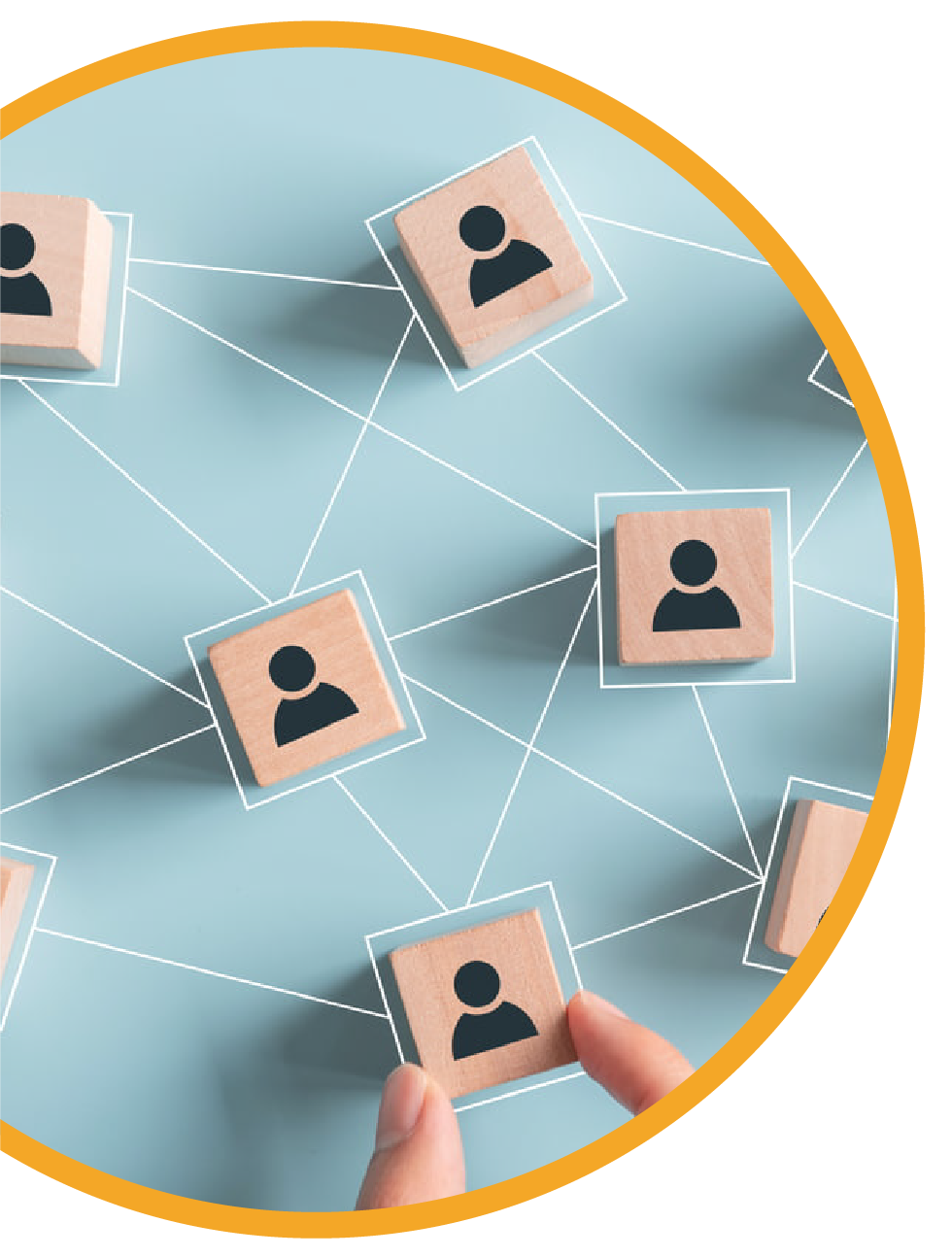 CICLO DE CHARLAS ONLINE – Agosto/Septiembre 2021
RECURSOS HUMANOS
Buenas prácticas para gestionar
al personal en mi negocio
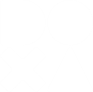 Colabora en la organización del ciclo
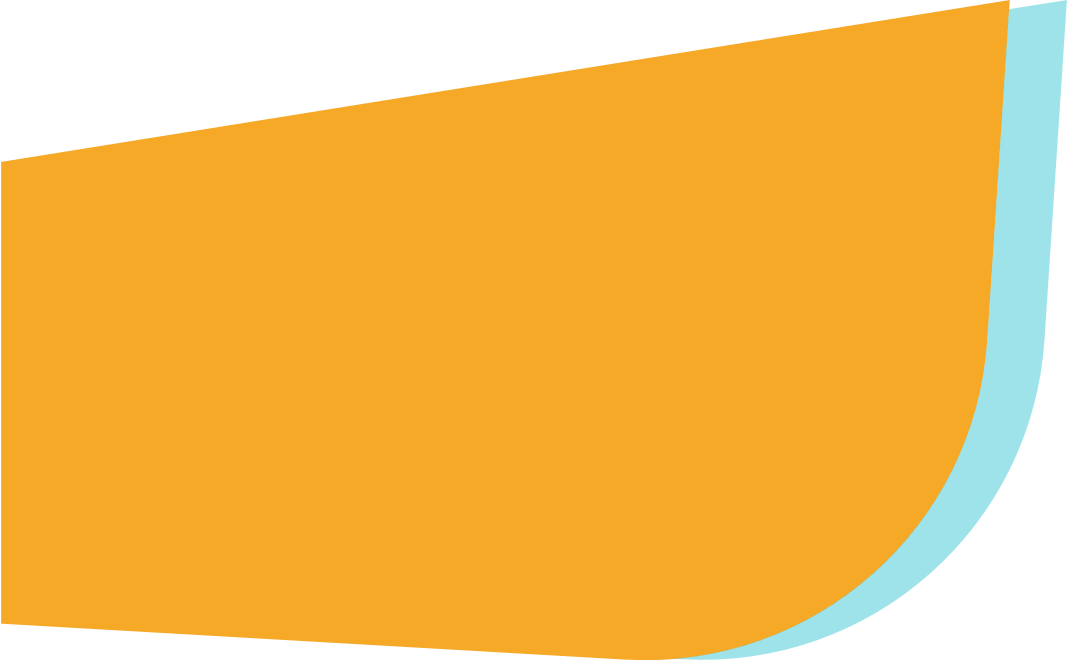 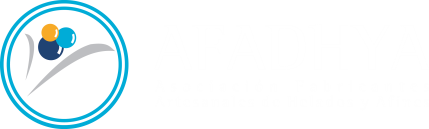 23/09
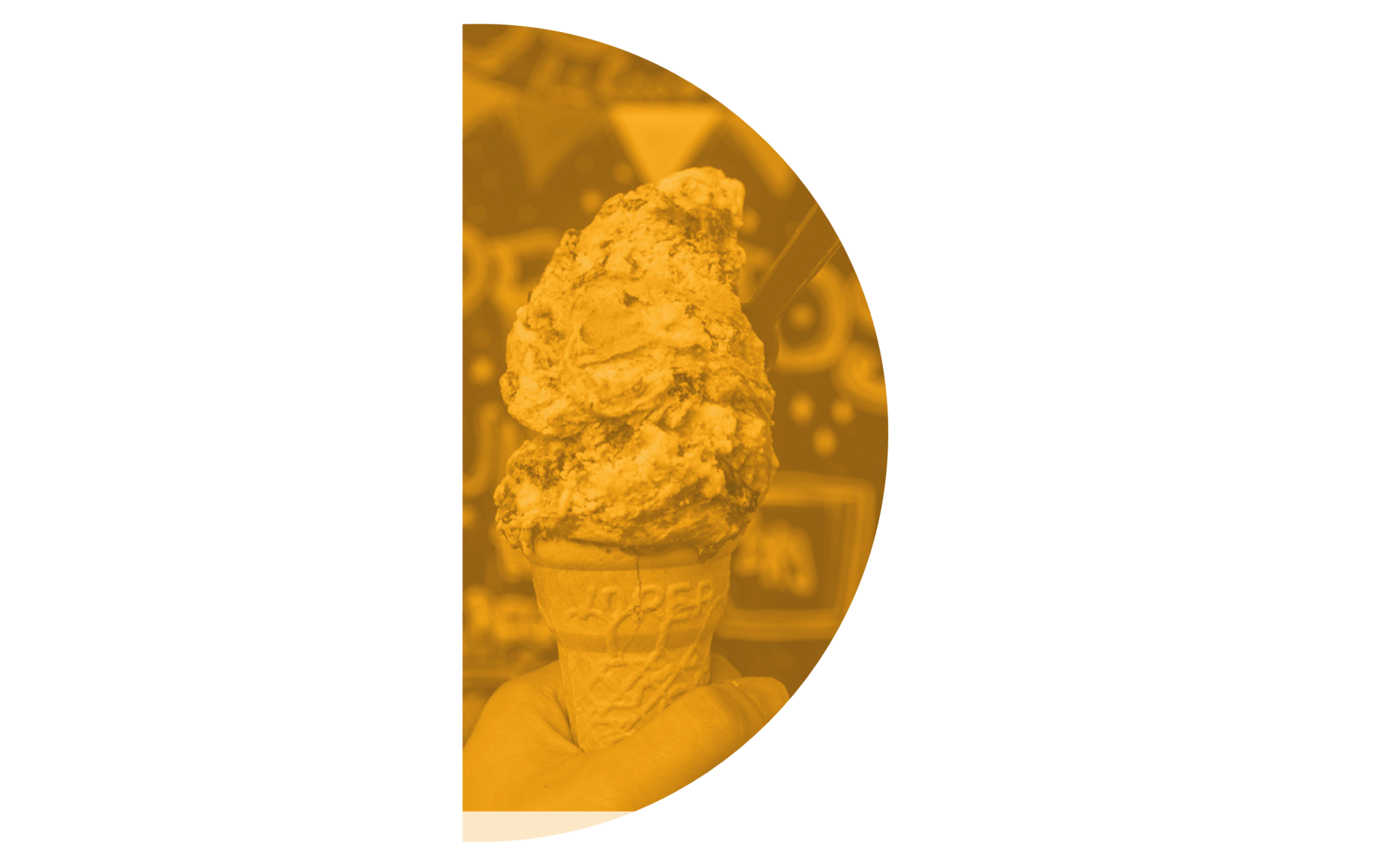 WEBINARS SEMANALES – Todos los jueves 10:30 a 12:30
Helado Italiano.
Tradición e historia contada por los protagonistas
Charla 
abierta
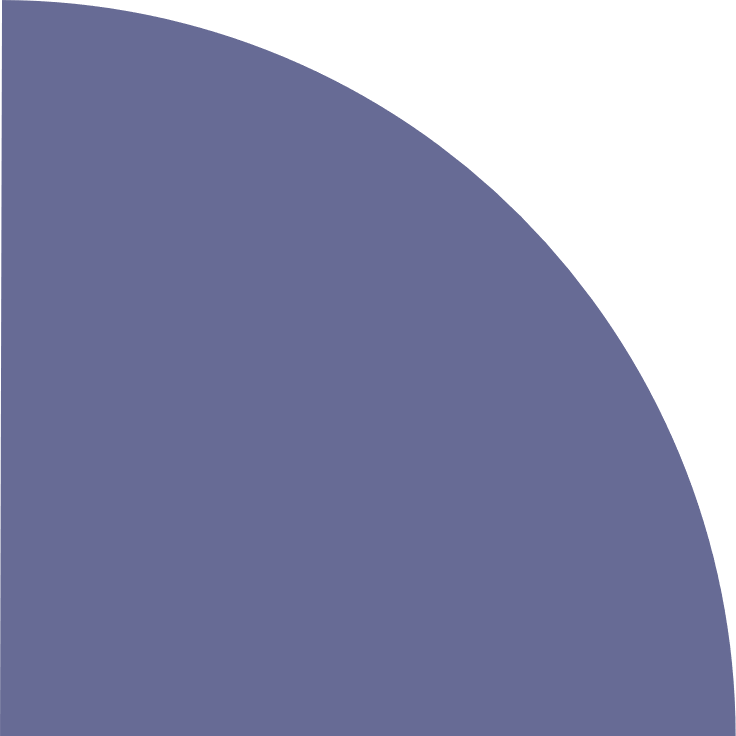 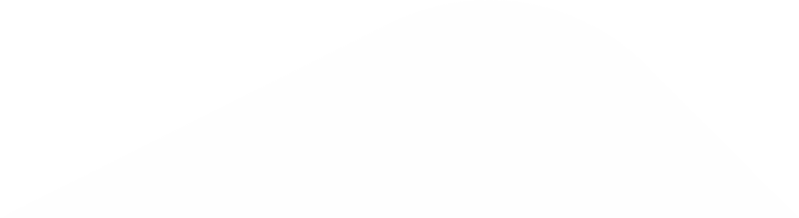 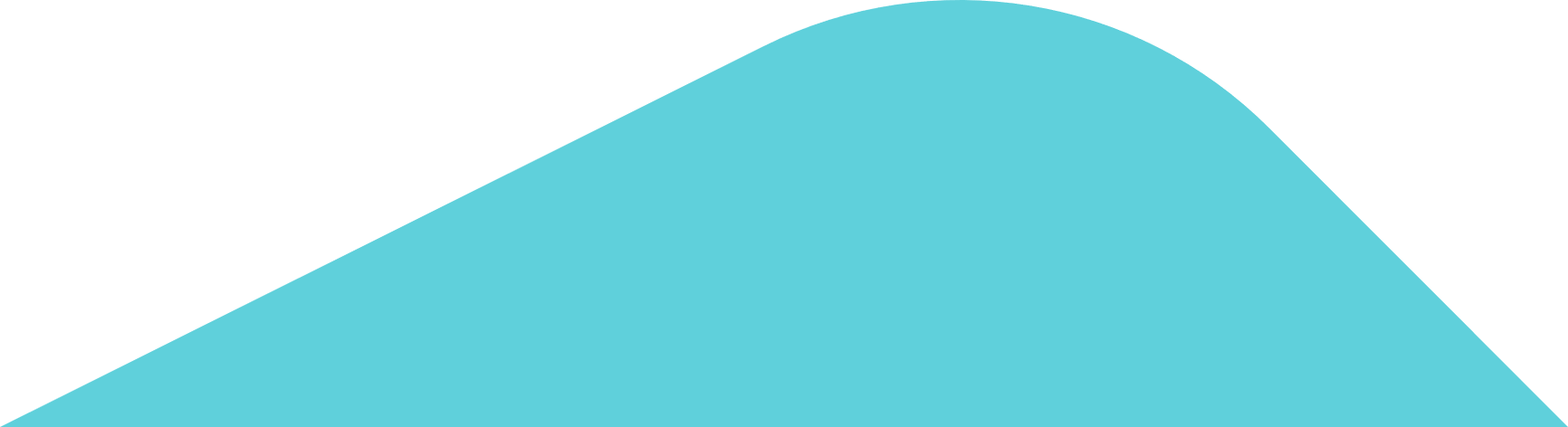 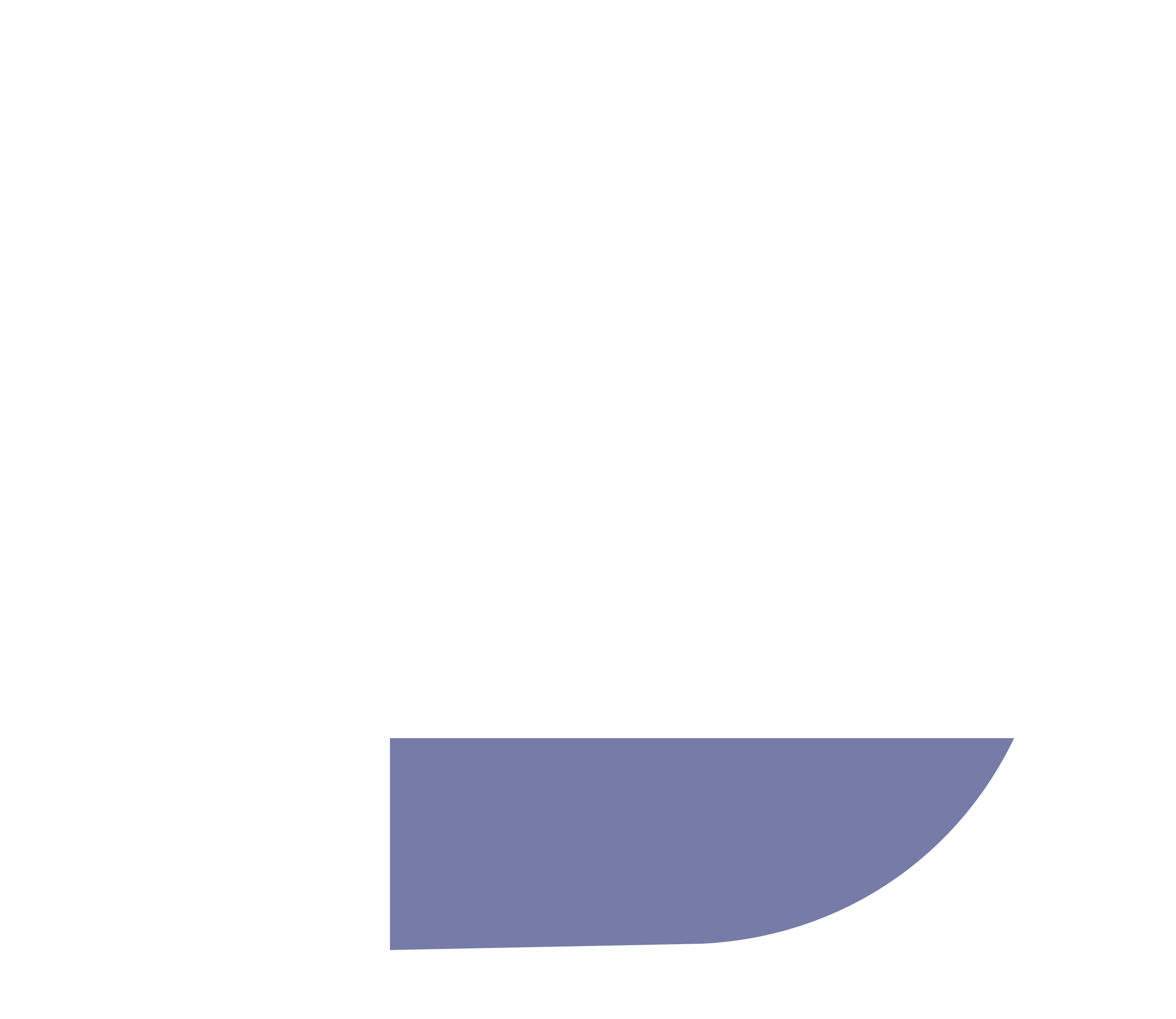 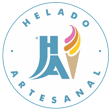 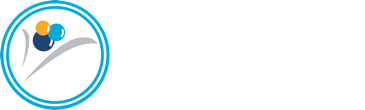 Disertante
Lic. Susana Ines Muniagurria
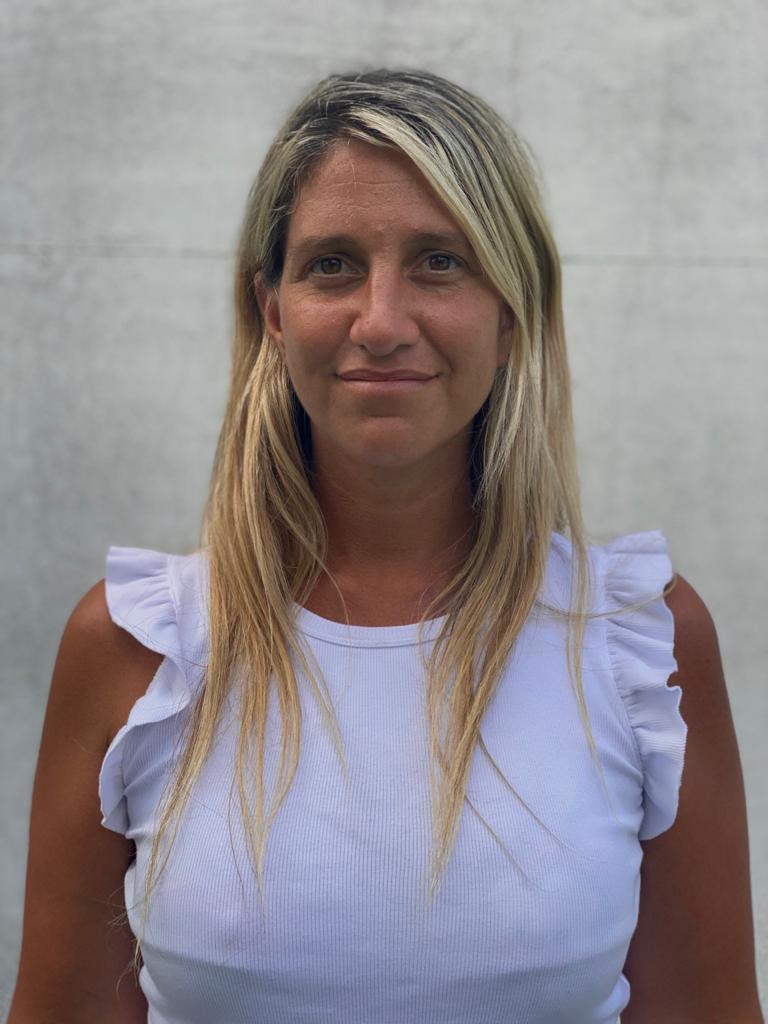 Lic. en Comunicación Social y Técnica Superior en RRHHH
Amplia experiencia acompañando y asesorando a lideres en la gestión de RRHH y en selección de personal calificado tanto en pequeñas como en grandes empresas.
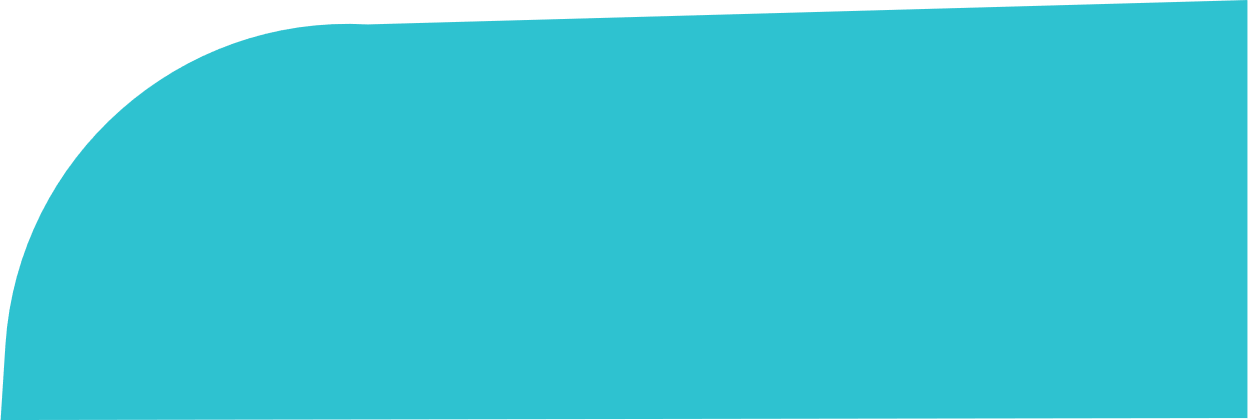 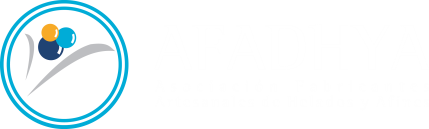 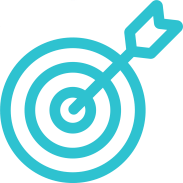 Objetivos
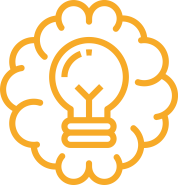 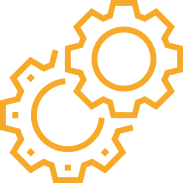 Reflexionar
Herramientas
Preguntas personales
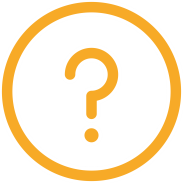 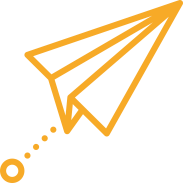 Compartir
[Speaker Notes: Los objetivos de la sesión de hoy es que puedan reflexionar, compartir, se lleven algunas herramientas concretas para poder aplicarlo en su negocio]
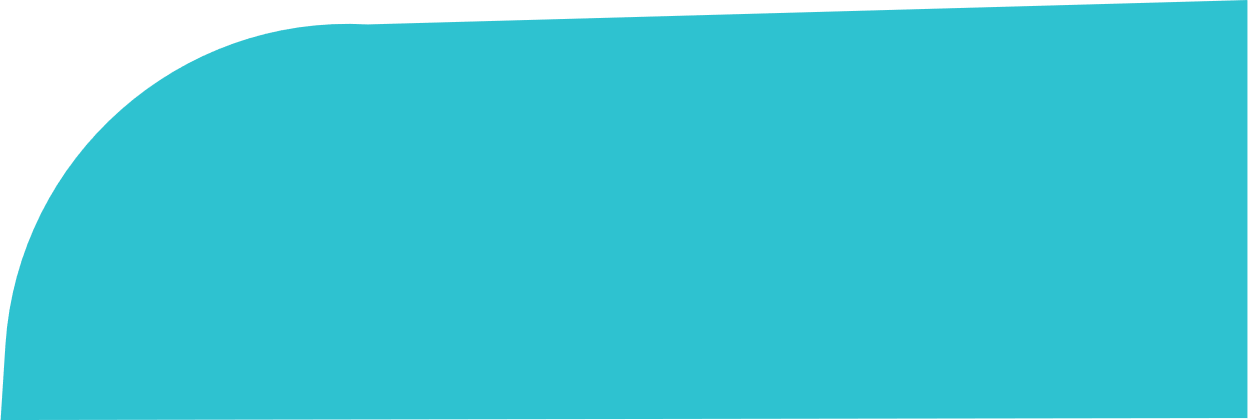 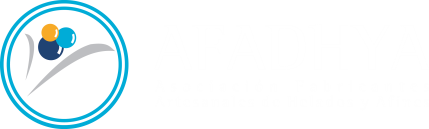 Agenda
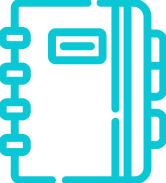 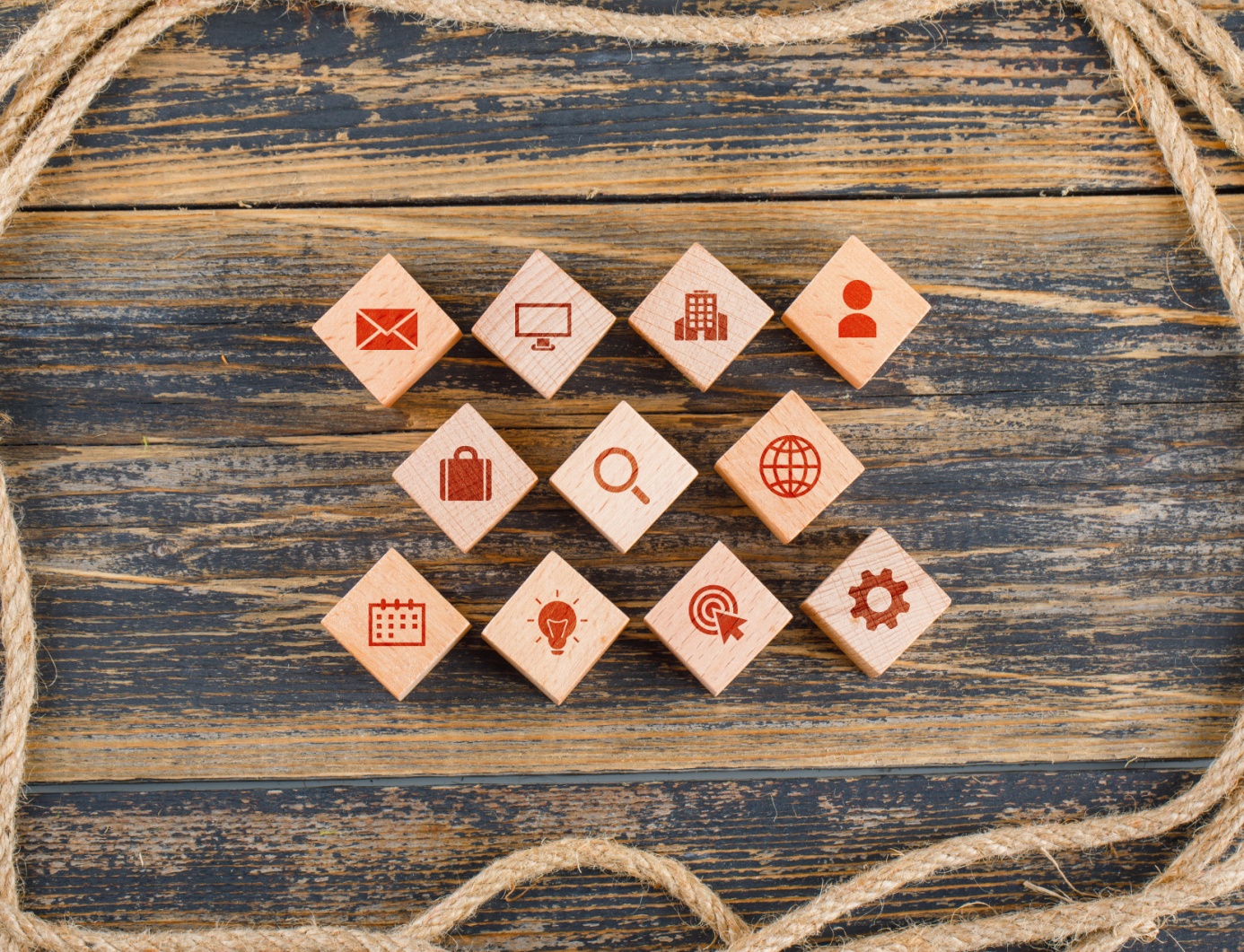 Problemáticas habituales en 
la gestión del personal
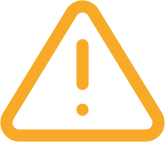 Buenas prácticas de RRHH: puestos y funciones, contratación consciente, lograr integración como equipo
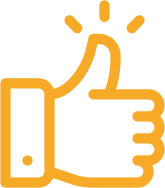 Desempeño y potencial, capacitación, comunicación abierta, motivación laboral, liderazgo,  el poder de delegar, reuniones efectivas
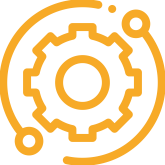 [Speaker Notes: Mantener una gestión de Recursos Humanos puede no estar considerado en la planificación presupuestaria de una PYME.
Seguramente en el radar diario de su día a día Uds. piensan en  una buena estructura física, recursos financieros suficientes para mantener la operación rodando, tecnología para mejorar la calidad de la producción de sus helados y que faciliten el día a día de la empresa. Sin embargo nada sustituye el papel estratégico de las personas que trabajan con Uds. Los colaboradores que trabajan junto a Uds. son un eslabón fundamental para poder lograr los objetivos del negocio y alcanzar el éxito esperado. 
Ahora bien, atraer, seleccionar, mantener, desarrollar y generar el compromiso de los talentos en una organización no es tarea de las más fáciles. Es necesario tener algunos conocimientos específicos más allá de aquellos relacionados a la tecnología y operación del negocio de la empresa, ya que la gestión de Recursos Humanos suele estar al frente de estas actividades.
Por esta razón vamos a ir recorriendo algunas buenas practicas que serán fundamentales para poder mejorar la gestión  y productividad de sus colaboradores.
El principal activo de una organización es el capital humano. Son las personas las que impulsan los procesos de transformación, las que generan resultados y las que permiten desarrollar experiencias de cliente exitosas. Sintonizar con las tendencias actuales de gestión del talento y generar climas laborales acordes al cambio de época en el que estamos inmersos es el primer paso para desarrollar proyectos que permanezcan en el tiempo y sean exitosos. 
Gestionar correctamente a la gente es fundamental, Es un punto trascendental, puesto que los seres humanos somos diversos, dinámicos y complejos, requieren mayor foco que cualquier otro recurso”,
Los cambios han sido muchos y variados. Tanto por contextos externos, como la tecnología, el teletrabajo, la importancia de la sustentabilidad, y la economía -cada día más globalizada-; así como también por los cambios generacionales, la importancia de la diversidad, la adaptabilidad al trabajo y el liderazgo remoto. 
Las exigencias para gestionar gente se ve afectada por todos estos cambios, requiriendo una dinámica muy marcada, y sobre todo desaprender y aprender de un modo más acelerado,]
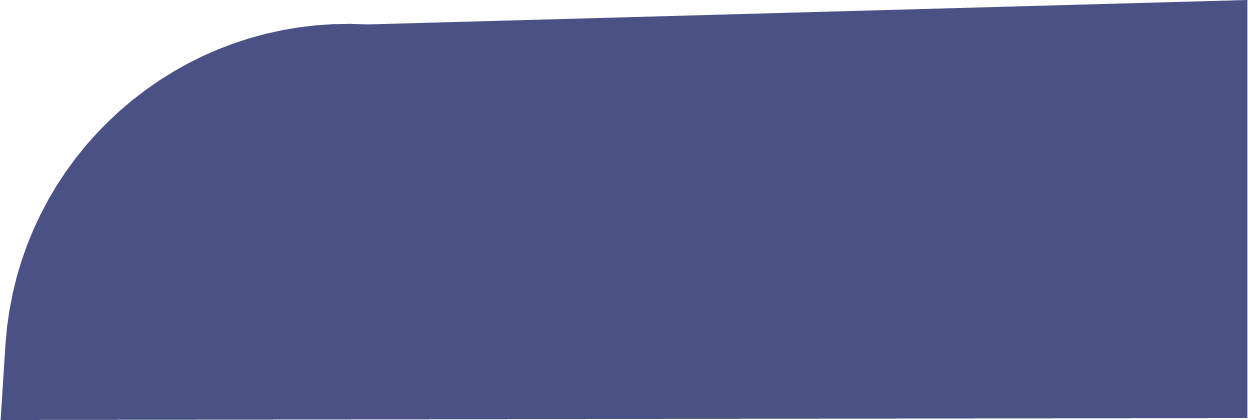 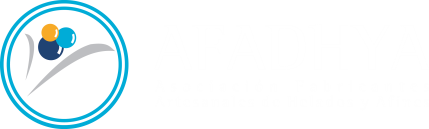 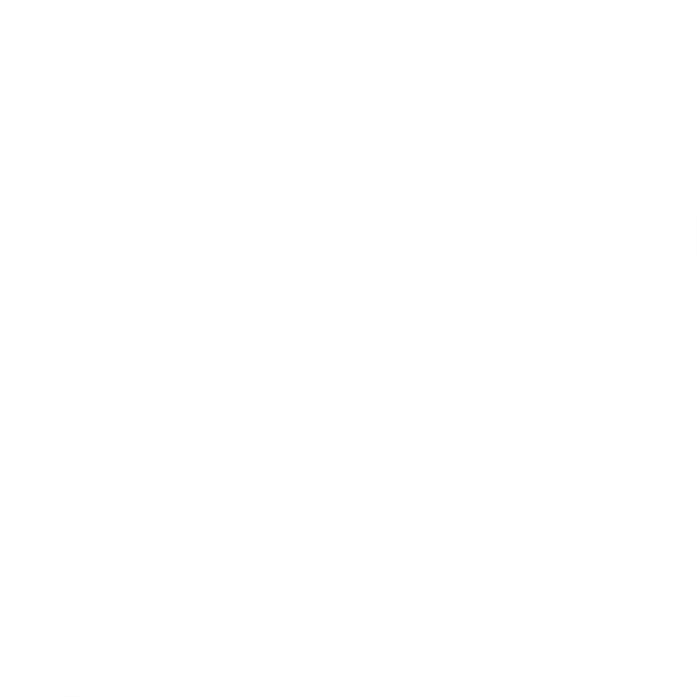 www. Menti.com
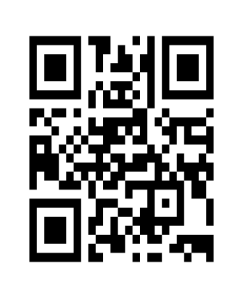 Código 10792435
¿Que me preocupa en cuanto a la gestión de las personas... ?
[Speaker Notes: https://www.menti.com/x8yr92hgod


Les pido que por favor escriban que es lo que piensan a la hora de hablar sobre la gestión de recursos humanos.. Cuales son aquellos temas que Uds. tienen en cuenta a la hora de pensar en los colaboradores que trabajan con Uds.
 

LA GENE NO HACE LO QUE LE PIDO
 FALTA MUCHO
LLEGAN TARDE
HAY MUCHO RADIO PASILLO
NO SE COMPROMETEN CON EL TRABAJO
SE LO DIGO MIL VECES Y SIEMPRE HACE LO MISMO]
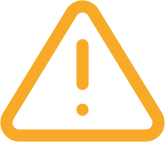 Problemáticas habituales en 
la gestión del personal
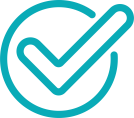 Resistencia al cambio
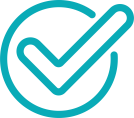 Comunicación
No encontrar el talento adecuado
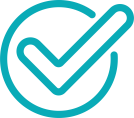 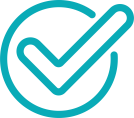 Retener el talento
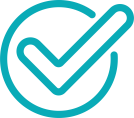 Empleados desmotivados
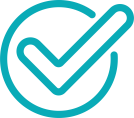 Falta de compromiso
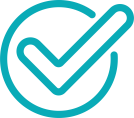 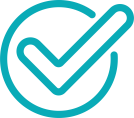 Brecha entre distintas generaciones
Falta de liderazgo
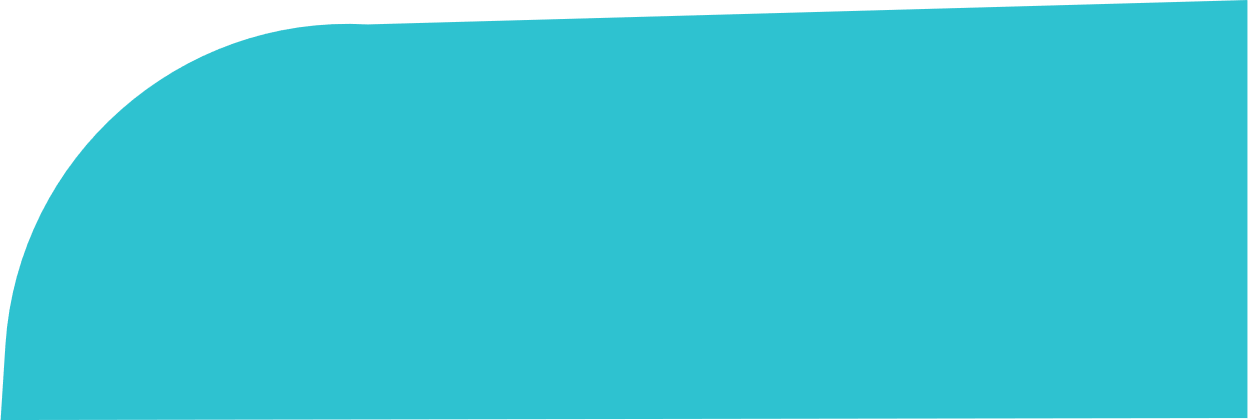 Practica N° 1
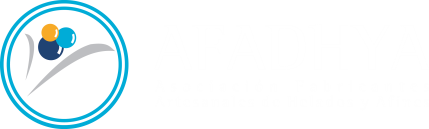 Definir Roles y funciones
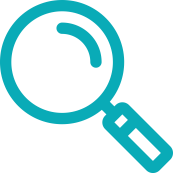 Cada colaborador debe conocer:
Cuáles son sus responsabilidades y sus tareas
Cómo debe llevar adelante esa tarea
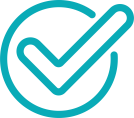 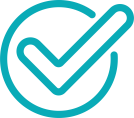 Cuál es la expectativa de su trabajo
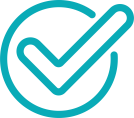 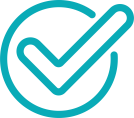 Cuál es el objetivo final
[Speaker Notes: Los perfiles de puesto son descripciones concretas de las características, tareas y responsabilidades que tiene un puesto en la organización, así como las competencias y conocimientos que debe tener la persona que lo ocupe.
El perfil de puesto tiene como objetivo principal facilitar a cualquier persona, interna o externa, tener un panorama general de la función del puesto dentro de la organización y las competencias y conocimientos requeridas de quien lo ocupa.
El objetivo de un perfil de puesto es permitir a las organizaciones ordenar sus procesos de reclutamiento, operación, capacitación y planeación.
Reclutamiento: ayuda a saber rápidamente el objetivo del mismo y el perfil del candidato requerido para ocuparlo. Esto facilita la búsqueda en los lugares correctos, los procesos de entrevistas y la selección del mejor candidato.
Operación: Los perfiles de puesto facilitan a los equipos de trabajo a tener un mayor entendimiento del papel de cada puesto en lograr los objetivos del área.
Capacitación: Identificar las competencias, conocimientos y habilidades que requiere la persona que ocupa un puesto permite crear planes de desarrollo enfocados en lo que tendrá un mayor impacto
Planeación Organizacional: El equipo directivo o gerencial, al momento de plantear cambios a la estructura organizacional, o decisiones de promociones u otros cambios en el personal, tendrán un gran soporte en poder consultar los perfiles de puesto.
Se pueden tomar decisiones mucho más acertada, y basadas en información sólida.]
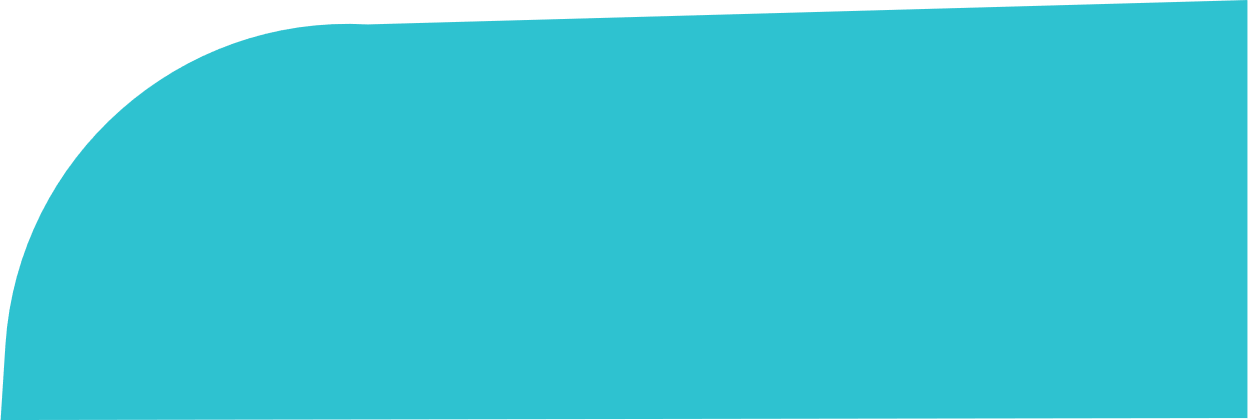 Practica N° 2
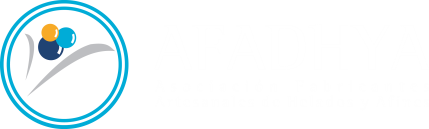 Contratación consciente
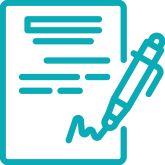 Tener en cuenta los conocimientos necesarios para el puesto.
Conocer cuales son las competencias requeridas.
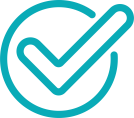 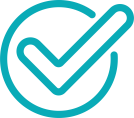 Tener en claro el perfil personal necesario para llevar adelante la tarea.
Indagar en las expectativas del candidato
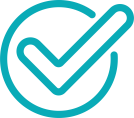 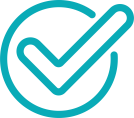 Tener en cuenta si los valores del candidato son compatibles con los de su negocio
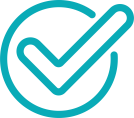 [Speaker Notes: A veces nos encontramos con personas conocidas, amigos o un pariente en búsqueda laboral pero hay que saber que esa no es condición suficiente para contratar un profesional.
Al hacer una contratación, hay que cerciorarse que el profesional contratado tenga el perfil de conocimientos y competencias compatibles con el cargo y que, además, tenga valores alineados a los valores y creencias de su organización. No hacerlo, por más complicado que parezca, puede traer problemas de compromiso personal, ambiente grupal y, en definitiva, de productividad. 

Si no se creen en condiciones de hacer este trabajo tengan en cuenta que hay consultoras y empresas que hacen este tipo de trabajo y que se ocupan de que la persona seleccionada sea la indicada para cubrir el puesto.
Hacer una contratación consciente tendrá un impacto positivo no solo en la productividad, sino también en el equipo de trabajo, y esa inversión de tiempo y dinero habrá valido la pena.]
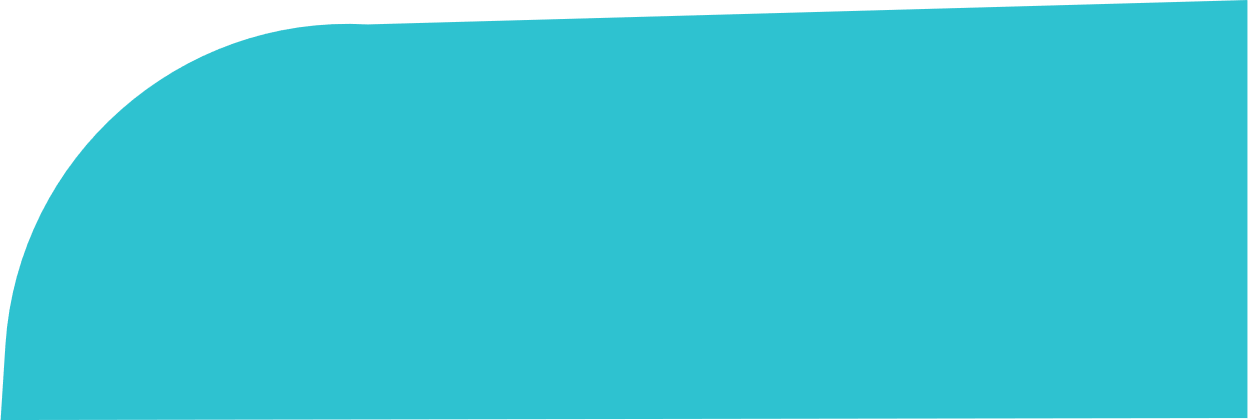 Practica N° 3
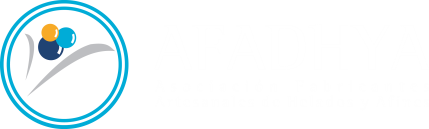 Inducción a la empresa e 
integración con el equipo
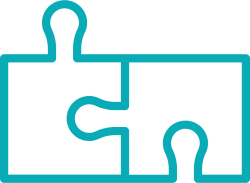 Alinear al nuevo colaborador con la cultura de la empresa y la “forma en que hacemos las cosas por acá” cuando se toman decisiones o se resuelven dilemas.
Asegurar el conocimiento sobre el negocio
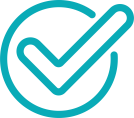 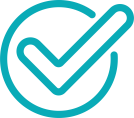 Es clave seguir aclarando posibles dudas que aún existan  y explicar lo que la empresa espera de él.
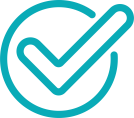 [Speaker Notes: Mucha gente cree que promover la integración del recién llegado está relacionado sólo con que conozca “las reglas aquí dentro”, con eventos agradables donde “vamos a conocernos mejor sin hablar de trabajo” o hacer que él mismo sepa “quién es quién en la empresa”.
Integrar al recién llegado al equipo de forma estratégica es mucho más que promover el conocimiento mutuo. Debe asegurar el conocimiento sobre el negocio, la alineación del nuevo colaborador con la cultura de la empresa y la “forma en que hacemos las cosas por aquí” cuando se toman decisiones o se resuelven dilemas.
El primer día de cualquier nuevo empleado en una empresa es el momento de la primera experiencia de este como parte de esa comunidad de trabajo, de la primera imagen que el mismo se formará de su organización…
Es clave seguir aclarando posibles dudas que aún existan o explicar lo que la empresa espera de él, cualquiera sea el cargo o la función que este nuevo colaborador irá a ocupar. Esta es una actividad esencial en el proceso de gestión de Recursos Humanos y, por lo tanto, debe ser planificada con antecedencia. No realizarla puede dificultar, y mucho, la atracción y retención de sus talentos.


La inducción a la empresa es un proceso que guía e induce al nuevo empleado a la organización de la cual entra a formar parte y es indispensable por cuanto la persona se familiariza con la cultura organizacional, la filosofía y los valores institucionales.
Esta inducción tiene algunas etapas: 
La primera se denomina Inducción Social y tiene como objetivo acelerar la socialización del nuevo empleado o empleada. Es decir, que se familiarice con sus compañeros y lugar de trabajo de manera efectiva y eficaz (presentación personal de cada uno de los integrantes del equipo). 
La siguiente etapa  Inducción a la Tarea. En esta fase se debe:
Transmitir al nuevo empleado o empleada los conocimientos básicos que facilitan el aprendizaje de su trabajo. 
Sus funciones específicas y procedimientos diarios. 
Hacer entrega de los reglamentos y normas relacionadas con la labor, reglamento interno de trabajo y  normas de comportamiento interno. (por ejemplo, puntualidad, orden, fotocopiado de documentos, entre otras). Es necesario tener en cuenta que la inducción al puesto de trabajo debe efectuarse desde el momento de la vinculación del nuevo empleado a la institución, y además, con un alto nivel de responsabilidad, porque de esto depende que la persona que comienza a ser parte de la organización pueda desempeñarse de manera efectiva y por tanto productiva.]
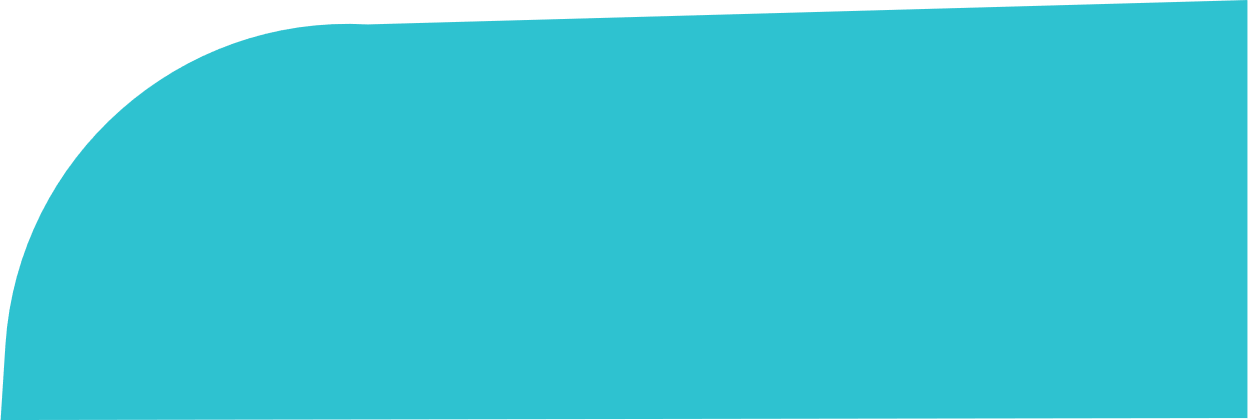 Practica N° 4
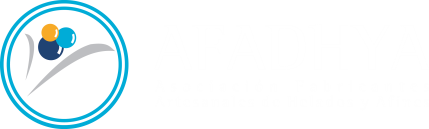 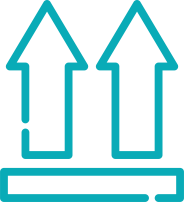 Desempeño y potencial
Conocer cuales son las fortalezas de nuestros colaboradores para potenciar su desempeño
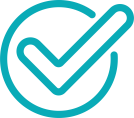 Dar feedback en tiempo y forma sobre  desempeño y potencial de forma individual
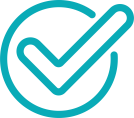 [Speaker Notes: Las competencias laborales son los conocimientos, habilidades y actitudes necesarios para el correcto desempeño de una determinada actividad laboral.​
Las competencias son medidas por la capacidad que el profesional tiene de unir sus conocimientos, habilidades y actitudes para producir un resultado
De esta forma, para que una empresa tenga éxito a través de las personas, es necesario identificar sus competencias y cómo cada uno puede contribuir a los objetivos de la organización tanto hoy como en el futuro cuando la empresa crezca. Tener una opinión gerencial formada sobre las competencias presentes (el desempeño) y la capacidad futura de desarrollarlas (el potencial) puede ser su principal aporte gerencial a su propio emprendimiento.
Por último, no hay que guardarse esa opinión gerencial para uno mismo o para decirla en los “malos momentos”. Por el contrario, es bueno conversar de forma frecuente y explícita con los colaboradores sobre su desempeño y su potencial de forma individual, y ofrecer diálogos significativos sobre un asunto que mucho les interesa: su situación actual y su futuro en la Empresa.

Una persona con alto desempeño alcanza sus metas, hace un buen trabajo y es bien evaluado en su puesto. Una persona con alto potencial, en cambio, tiene una gran capacidad de aprender y crecer en la organización.]
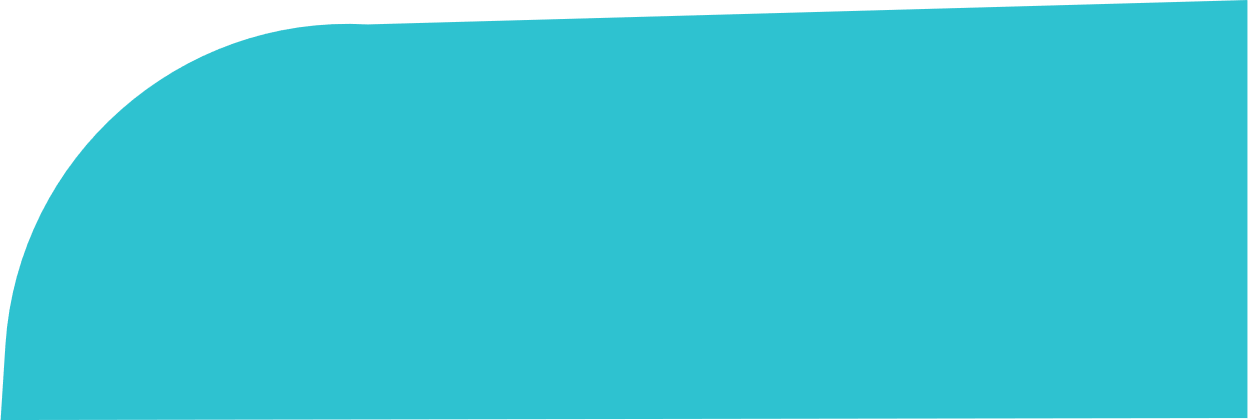 Practica N° 5
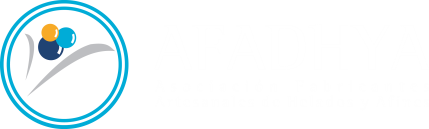 Claves para FEEDBACK efectivo y constructivo
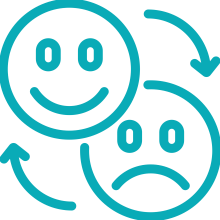 ¿Para qué?
¿Cuándo?
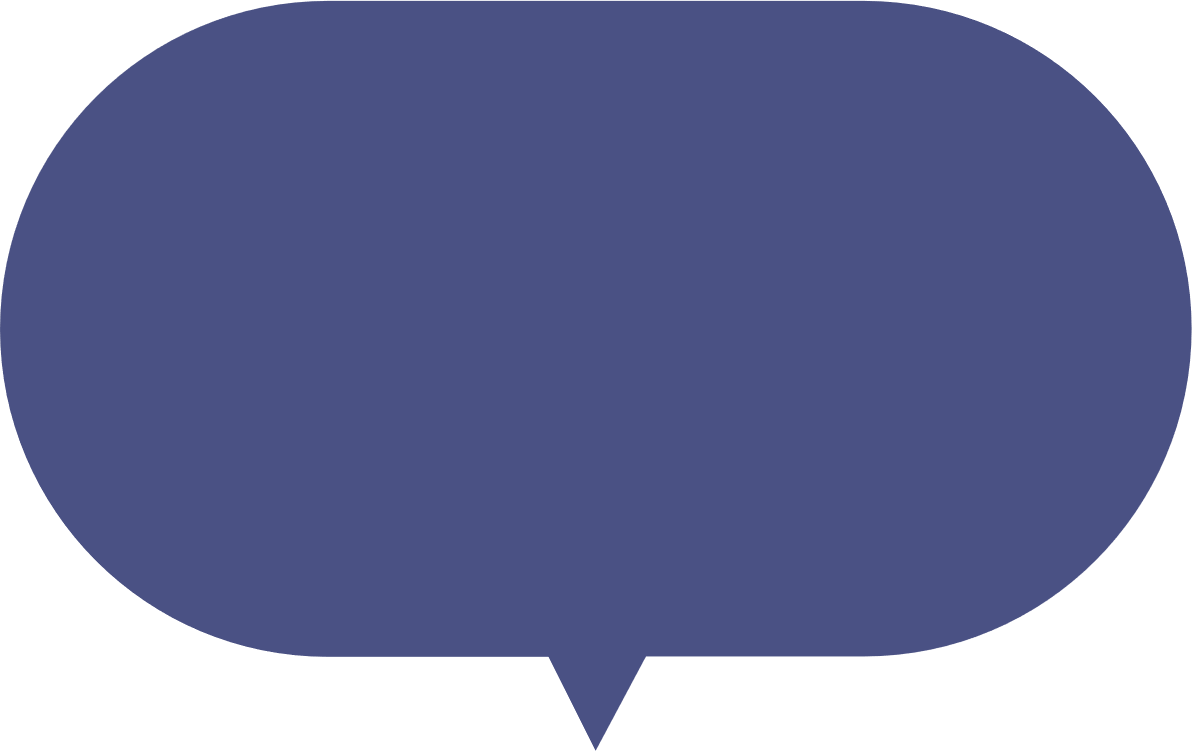 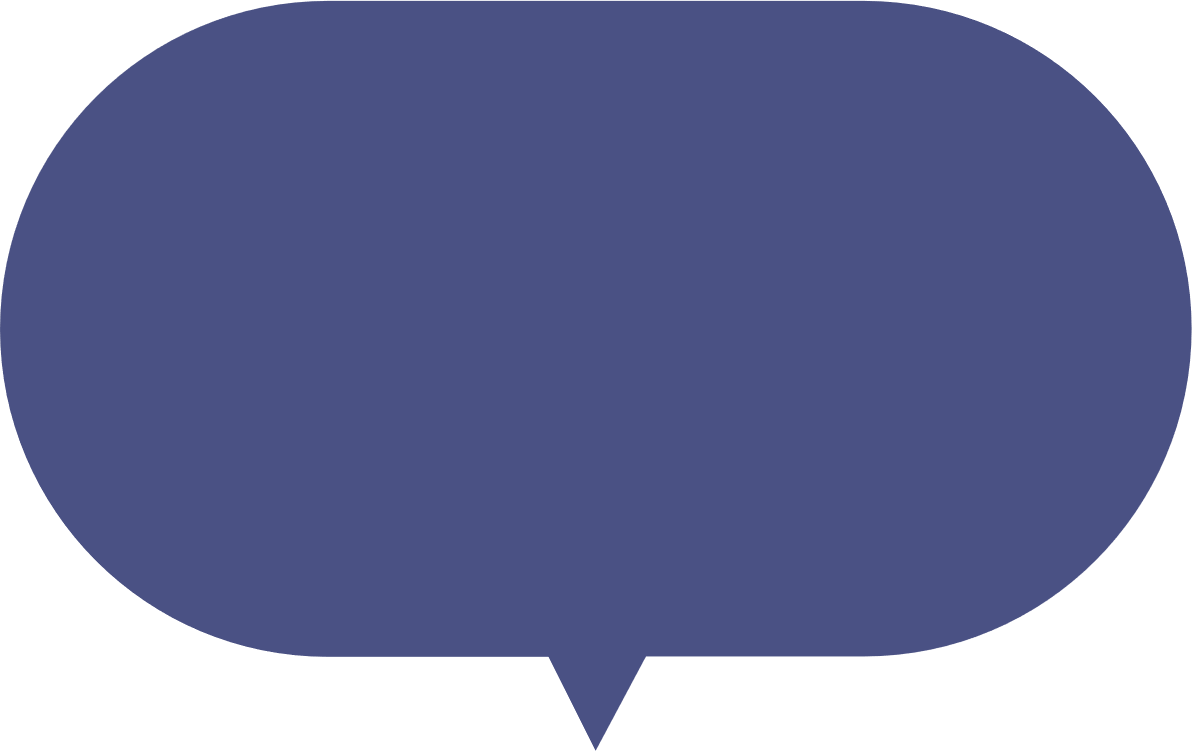 Empoderar + Favorecer el aprendizaje, la motivación y la confianza
Oportuno y frecuente
[Speaker Notes: Preguntamos: para qué damos feedback
Lo primero es pensar ¿Para qué damos feedback? 
Para mejorar, corregir errores, clarificar expectativas y reducir la incertidumbre, Potenciar el buen desempeño.
Fundamentalmente lo que buscamos es Empoderar a la otra persona (Generalmente implica, en el beneficiario, el desarrollo de una confianza en sus propias capacidades y acciones, junto con el acceso al control de los recursos), otorgarle la responsabilidad y la confianza de su desarrollo profesional y personal y favorecer el aprendizaje, la motivación y la confianza. Si no tenemos en cuenta estos aspectos, nuestro feedback no es constructivo.
Siempre tenemos que buscar en ultima instancia estos aspectos.

¿Cuándo dar feedback?
Siempre, no te lo guardes, pero ojo: un feedback a destiempo es preferible no darlo, porque puede ser más perjudicial. Por eso tiene que ser oportuno y frecuente]
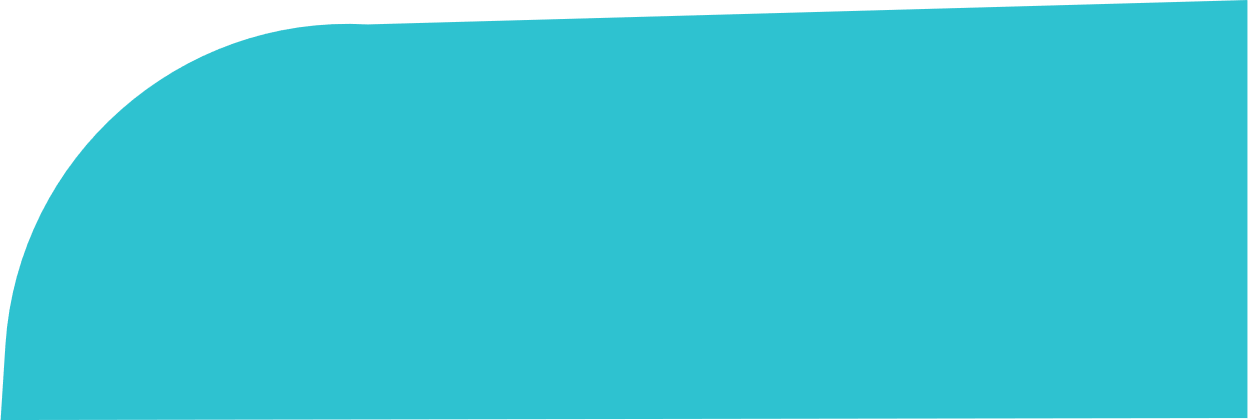 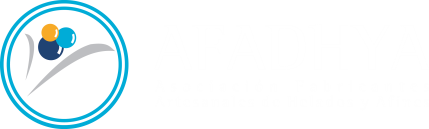 Claves para feedback efectivo y constructivo
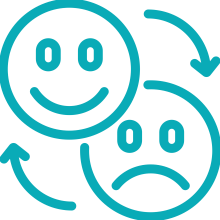 ¿Cómo?
1
2
3
4
5
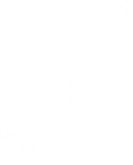 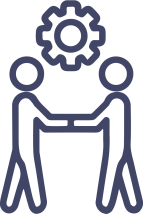 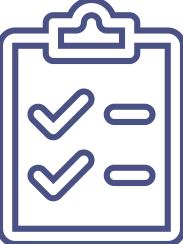 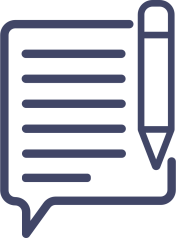 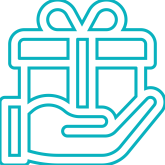 Preguntar para favorecer el
aprendizaje y  protagonismo
Presentar el
feedback
Acordar
Acciones
Prepararse
Seguimiento
[Speaker Notes: 1) La preparación para una conversación de feedback puede ser tanto de quien tiene que dar feedback como de quien lo va a recibir.
Podemos invitar al colaborador a que se prepare, anticipándole el tema.
Una buena preparacion incluye reflexionar sobre: 
 cual es el proposito de esa conversacion, como quiero que sea, para que quiero tener esa conversacion
Asegurarte que tenes el ok de la otra persona para darle el feedback, tener en cuenta sus fortalezas, pensar como quiero que la otra persona se sienta
Hechos concretos de lo que vas a hablar, no opiniones ni puntos de vistas
Pensar cuales son las emociones que se pueden poner en juego

Para acompañar a la otra persona en su crecimiento, para mejorar la relación, para agradecer o apreciar algo que el otro hizo, para criticarlo, para quejarse de algo, para satisfacer el ego dando una opinión sobre “como es el otro”, etc. Cuanto más clara esté la intención para vos, más adecuada es la forma del mensaje que vas a transmitir, y si lo clarificás a quién recibe el feedback, mayor será el impacto positivo! (siempre y cuando la intención no sea criticar o juzgar)

2) Preguntar para  favorecer el aprendizaje y protagonismo: La prioridad no es que yo entienda, el objetivo es que la otra persona comprenda la situación, su impacto y encuentre los recursos para mejorar o para seguir desarrollándose.
Situación
Ej: ¿Qué pensás de la situación que te comento?
En una escala del 1 al 10, ¿cómo te ves vos en relación a (el tema planteado)?
¿Qué podrías hacer distinto para que ese número se aproxime al 10?
¿Qué pudiste hacer hasta ahora?
¿Cómo lo hiciste?
¿De qué estás orgulloso?
¿Qué no está funcionando?
¿Con qué dificultades te encontraste?
¿Cómo abordaste esas dificultades?
¿Qué intestaste hasta ahora?
¿Cuáles crees que pueden ser los factores que contribuyen o las causas fundamentales de esta situación?
Impacto 
¿Cuál crees que fue el impacto de…?
¿Qué aspectos podés controlar? ¿Cuáles no dependen de vos?
¿Si pudieras hacerlo de nuevo ¿qué harías de otra manera? 
 ¿Qué conductas cambiarías? 
 ¿Qué te impidió lograr, superar…?
¿Cómo podrían ayudarte tus fortalezas para resolver 
¿Cómo lo superarías la próxima vez?
¿A quién conocés que sea bueno en esto?¿Qué haría esta persona?
¿Qué recursos/habilidades te ayudarían en esta situación?
¿Pasaste por una situación así? ¿Cómo lo resolviste? ¿Qué podrías aplicar ahora? 

3) Presentar el feedback: Relgas SCI 
SituaciónCuando proporciones feedback, primero defina el dónde y cuándo de la situación a la que se refiere. Esto pone la retroalimentación en contexto y le da a la otra persona un entorno específico como referencia.Por ejemplo:"Durante la reunión del equipo de ayer por la mañana, cuando dio su presentación ..."2. ComportamientoEl siguiente paso es describir los comportamientos específicos que desea abordar. Esta es la parte más desafiante del proceso, porque debe comunicar solo los comportamientos que observó directamente.
No debe hacer suposiciones o juicios subjetivos sobre esos comportamientos. Estos podrían estar equivocados y esto socavará sus comentarios.Por ejemplo, si observó que un colega cometió errores en una presentación, no debe asumir que no se había preparado a fondo. Simplemente debe comentar que cometió errores e, idealmente, anotar cuáles fueron los errores.No confíe en los rumores, ya que pueden contener juicios subjetivos de otros. Nuevamente, esto podría socavar sus comentarios y poner en peligro su relación.Los ejemplos siguientes incluyen una descripción de los comportamientos específicos que quizás desee abordar:"Durante la reunión del equipo de ayer por la mañana, cuando dio su presentación, no estaba seguro acerca de dos de las diapositivas y sus cálculos de ventas eran incorrectos".
Trate de usar información medible en su descripción del comportamiento. Esto ayuda a garantizar que sus comentarios sean objetivos.

Nunca hablamos de cómo la otra persona ES. Refuerza la creencia de que una persona “es” de determinada forma, y no que siempre puede aprender y cambiar
Decirle a una persona: Sos una genia! Sos brillante! Sos un desastre! puede servir para alimentar o golpear el ego, pero no proveé ninguna información concreta para que la persona identifique que es lo que el otro está valorando positiva o negativamente. Ser “una persona poco comprometida” o “de pocas luces” son solo opiniones que tiene una persona sobre otra y no suman a su proceso de aprendizaje. Distinto es decir: “me pareció brillante tu idea de hacer xx porque xx”, “en mi opinión no fué satisfactorio tu informe dado que habíamos definido que xx y eso no se cumplió”. Allí hay hechos concretos que le permiten observar al otro en que se basa esa opinión. Para que el feedback sume al aprendizaje necesita ser específico y no solo un juicio de valor. Sumado a eso, el hecho de poner etiquetas “inteligente” “creativo” “poco avivado” solo refuerza la mentalidad fija (Carol Dweck), es decir la creencia de que una persona “es” de determinada forma, y no que siempre puede aprender y cambiar (mentalidad de crecimiento).


Acordar Acciones: Es importante que la acción sea definida por la otra persona para lograr compromiso y aprendizaje.
Preguntas claves
¿Qué acciones específicas podés realizar durante la próxima semana o el próximo mes?
¿Qué apoyo necesitas? ¿De quién? 
¿Qué podría hacer yo para ayudarte? 
¿Hay alguien más que podría ayudarte?
Del 1 al 10 establece tu grado de compromiso con las acciones que decidiste? 
¿Qué te impide calificar con 10?
¿Qué podés hacer para aumentar tu compromiso? 
¿Querés que tratemos este tema un poco más o ya esta todo dicho? 

Seguimiento: encuentro obligatorio para salvar dudas, ver el estado de avance de las acciones acordadas, dar feedback en tiempo y forma, salvar dudas, ver la necesidad de redefinir acciones.]
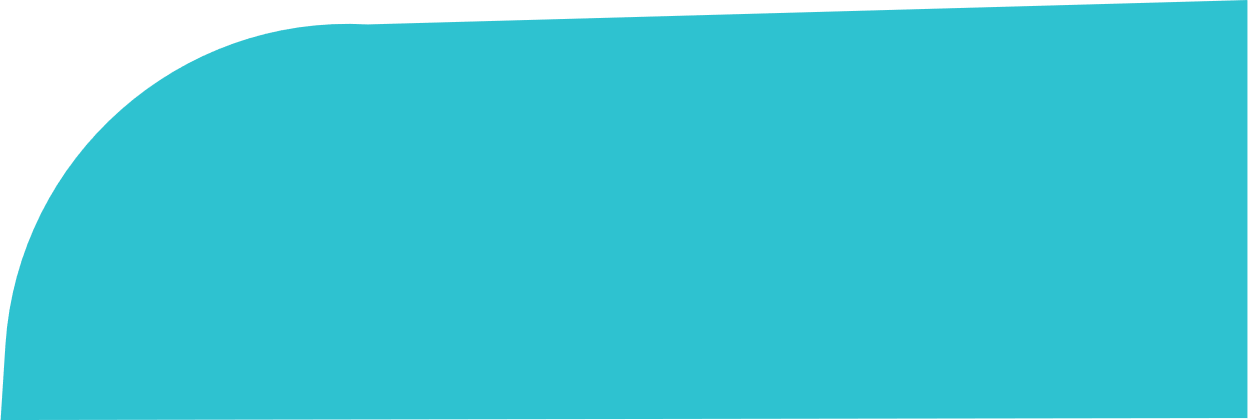 Practica N° 6
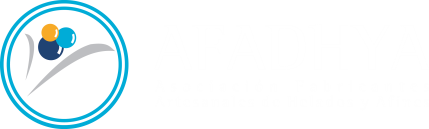 Estimular la comunicación abierta
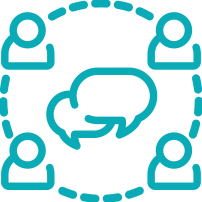 [Speaker Notes: La comunicación abierta es la comunicación en la que los individuos de un ambiente (puede ser de espacio laboral) se comunican constantemente entre ellos y no existen barreras que le impidan a uno dirigirse al otro.
 la clave para obtener un entorno de comunicación abierta se encuentra en la confianza

En una empresa donde la comunicación abierta está presente, las personas se sienten seguras para dar y recibir feedback, ofrecer sugerencias de mejora en los procesos o, de una u otra manera, contribuir de forma activa al crecimiento de la empresa.
Sentirse parte de la organización y convivir con la sensación de poder ser escuchado es la mejor herramienta de compromiso individual y de retención de talentos que un gerente tiene a mano.]
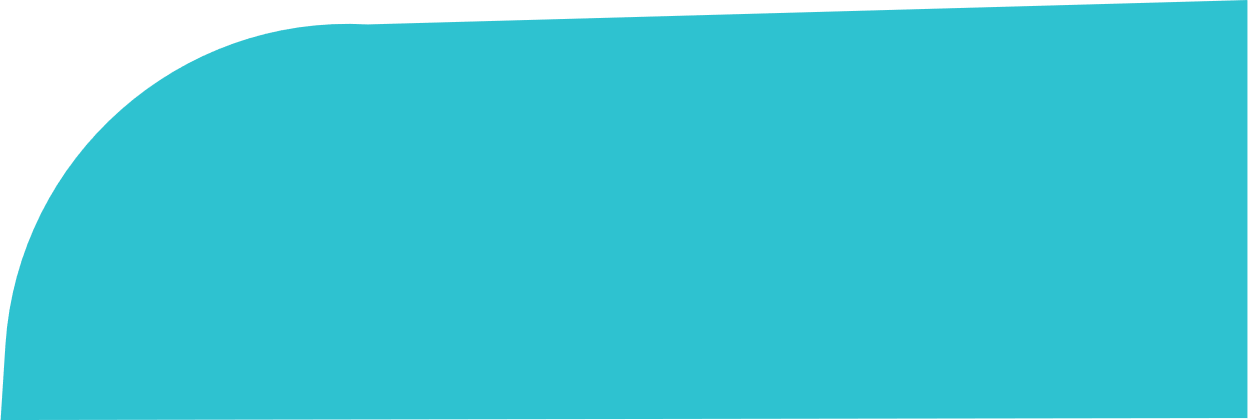 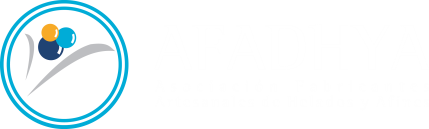 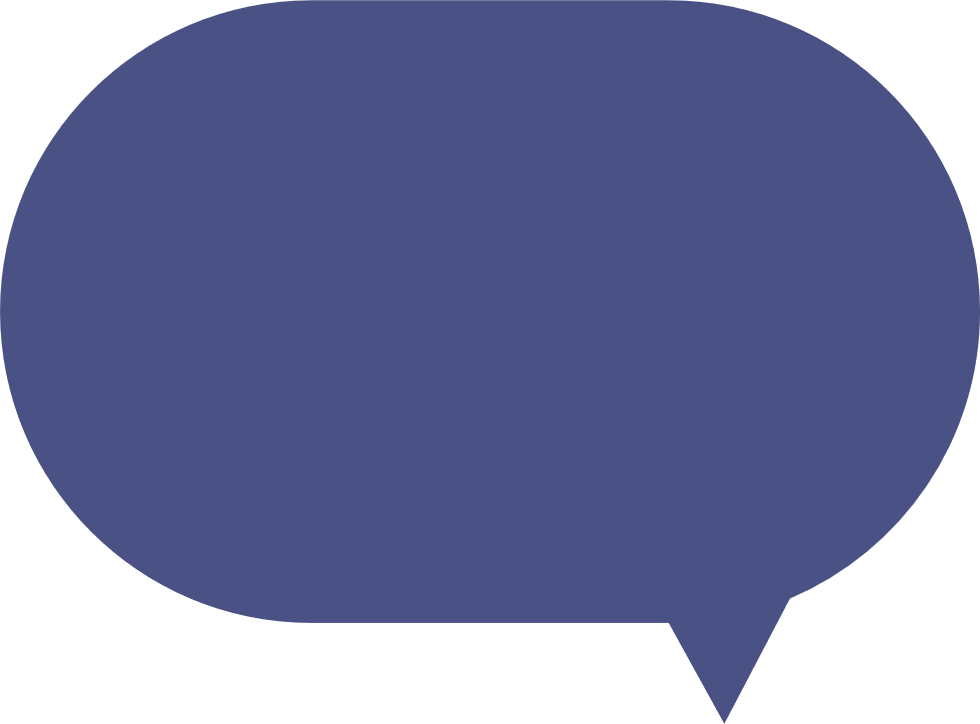 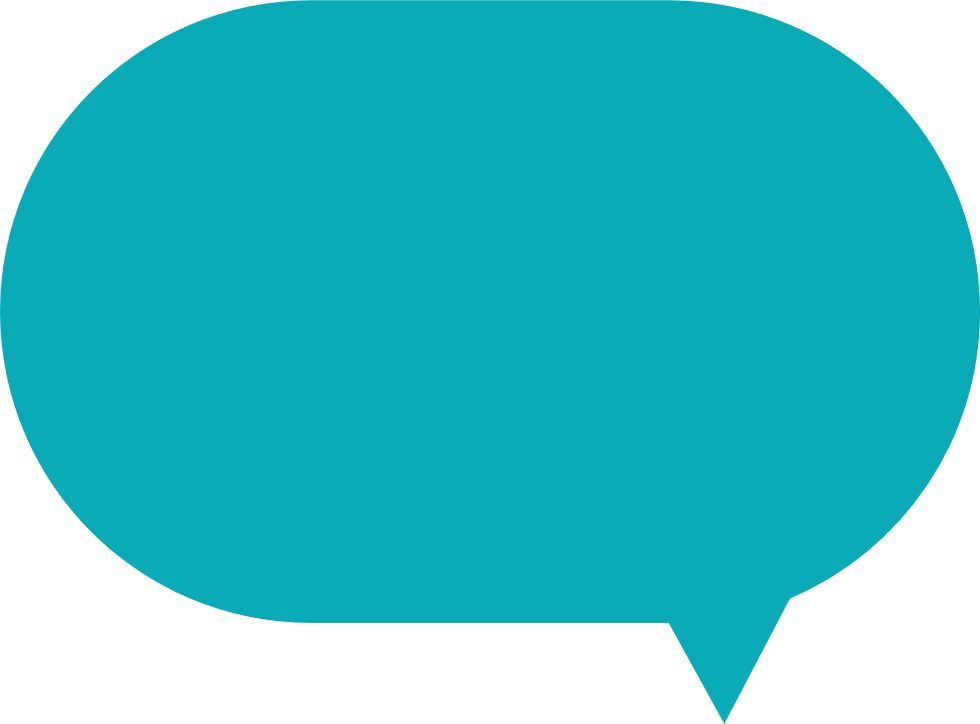 Escuchar activamente
Prepararlas
¿Cómo tener buenas conversaciones?
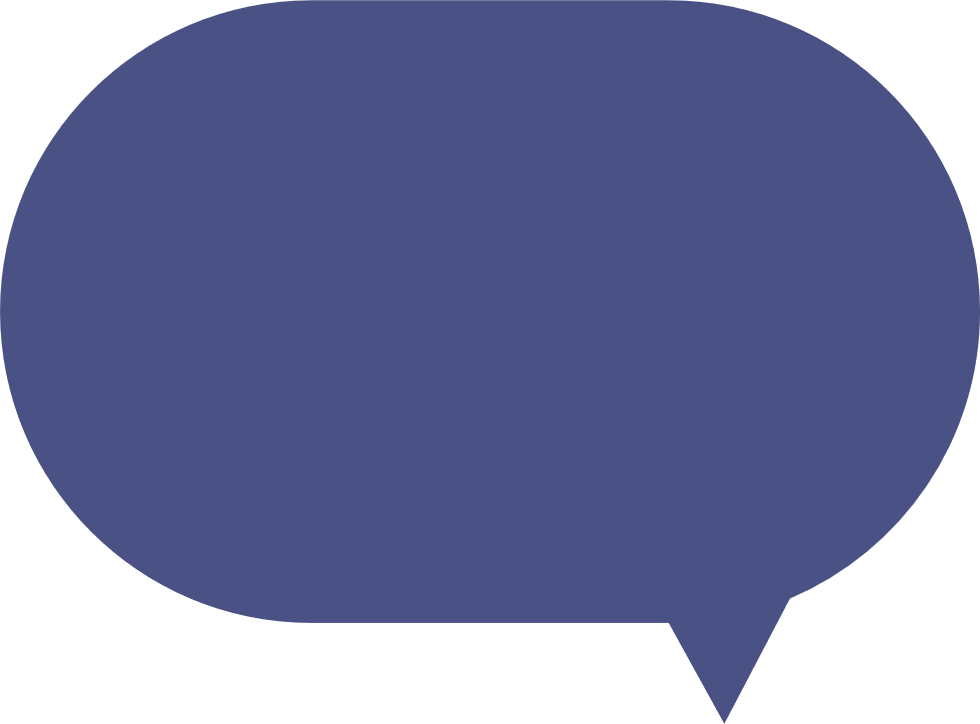 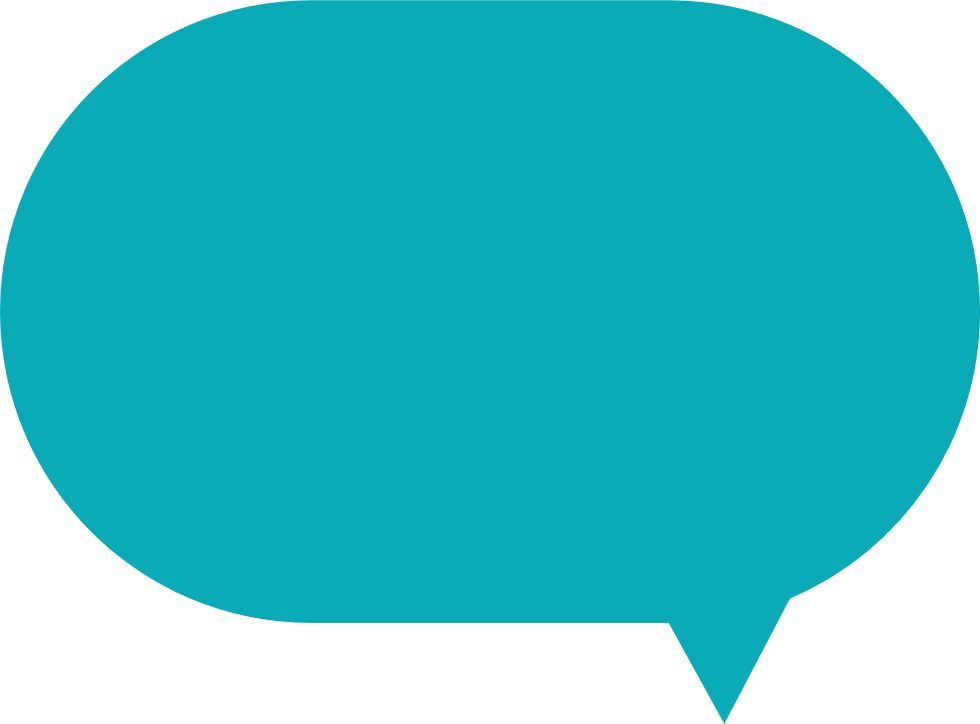 Indagar y
hacer buenas
preguntas
Emociones
[Speaker Notes: Las conversaciones se preparan: . Cuanto mas preparado este mas fácil será esa conversación y sin dudas estaremos mas seguro de lo que queremos transmitir. Cuando hablamos de la preparación no significa solo tener todo la información necesaria para llevarla adelante sino también reflexionar sobre.. Cual es la historia que yo me cuento sobre lo que voy a hablar, que es lo que quiero lograr con esa conversación, como quiero que sea, que emociones entran en juego en mi y cuales son las emociones que pueden ponerse en juego en el otro. ​
Por lo general siempre nos preparamos desde lo que vamos a decir.​
​
• La Escucha: Si no escuchamos a la otra persona como vamos a entendernos?. Escuchar es la base para que una conversación sea exitosa, la mayoría de nosotros no escuchamos con la intención de entender sino de contestar. Una conversación requiere de un equilibrio entre hablar y escuchar, sin embargo suele haber un desequilibrio entre ambos puntos ​
Escuchar activamente es escuchar en los zapatos del otros, es escuchar no solo lo que dice sino también lo que no dice, escuchar el tono de voz, la postura corporal, etc. Generar un espacio en donde reine la escucha activa permite desarrollar un vinculo de confianza, cercanía y seguridad.​

Que les pasa cuando escucha?  Ver si da reflexión  podemos dar un minuto para reflexión ​
​Claves para la escucha activa 
No interrumpa​
Decida escuchar con atención. Asuma con responsabilidad su rol receptor.​No piense que va a contestar mientras le hablan. Escuche con consideración y respeto.​
Respuestas no verbales​
Mirar a los ojos. Asentir con la cabeza. Inclinarse hacia el interlocutor.​
Acompañamiento​
“lo que quiere decir es…”​“ese es un punto importante…”​
Estimulación​
“podes darme un ejemplo…”​“por favor háblame mas sobre…”​
​
En la comunicación hay una brecha inevitable​
La escucha es una interpretación que hacemos de lo que el otro dice, siempre será una aproximación a lo que el otro dice y quiere decir.​
Algunas herramientas para reducir la brecha.​
Verificar escuchas. No sólo cuando creemos no estar seguro de entender, sino cuando creo estar seguro de entender​
Compartir inquietudes. Siempre cuando uno habla lo hace desde algo que lo inquieta, tratar de comprender lo no dicho​
Indagar – Introduce la siguiente herramienta que veremos a continuación​
​

​
• La capacidad de indagar y hacer buenas preguntas: se sugiere hacer preguntas que sean abiertas, estas son las que empiezan con.. Que, como, donde, cuando.. Este tipo de preguntas permiten que la otra persona pueda describir hechos.. Las preguntas cerradas, (cuya rta son si, no) no nos permitirá tener demasiada información​
​
• Lenguaje corporal .​
​
Hoy vamos a trabajar sobre los principales elementos la escucha y a la posibilidad de hacer preguntas potentes​]
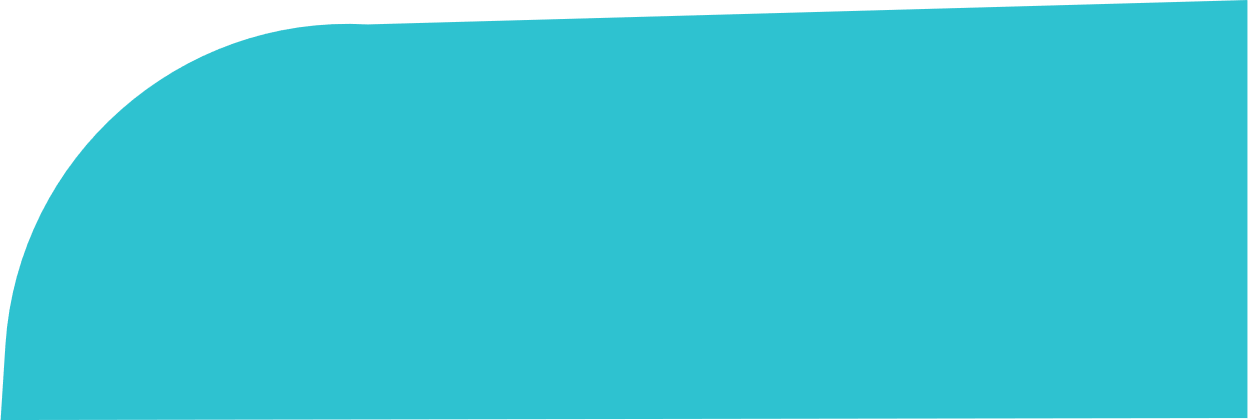 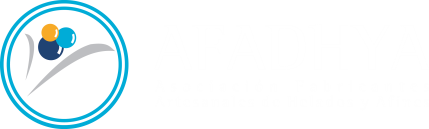 El foco del Feedback debe centrarse 
en el crecimiento personal y profesional
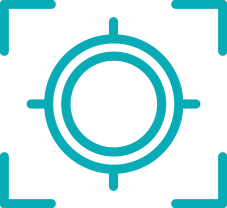 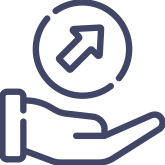 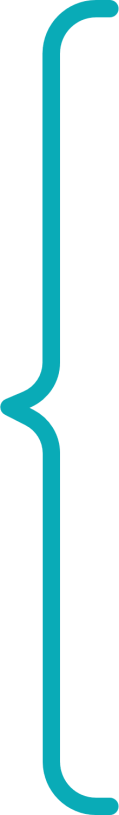 Mejorar el desempeño.
Sin embargo 
existe un gap, 
las personas necesitan 10 veces más feedback del que reciben.
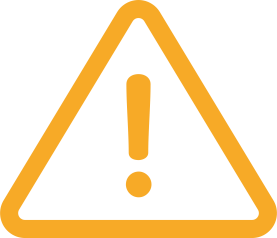 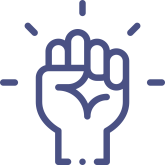 Mejora la motivación cuando obtienen feedback en tiempo y forma.
Impacto
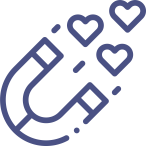 Aumenta el compromiso de las personas
Pongámonos en movimiento
Situación 1: Juan trabaja en tu heladería desde hace 3 años, siempre se caracterizó por ser un colaborador responsable y muy eficiente, sin embargo en el ultimo mes ha faltado de manera recurrente. Los días que se presento a trabajar llegó con una demora de 40 minutos.
Tenes que hablar con Juan para darle feedback sobre esta situación. Estas muy molesto, muy enojado por este cambio y falta de compromiso con su trabajo.
Situación 2: Alberto lleva 6 meses trabajando en la heladería en el área de fabricación. Su incorporación fue muy positiva ya que es muy buen compañero y muy predispuesto. Sin embargo notamos que no sigue las instrucciones de las recetas e improvisa haciendo que los sabores de nuestros helados se vean altamente alterados.
Los clientes preguntan por qué algunos gustos están distintos aclarando que les gustaba mas el sabor tradicional.
Tenes que hablar con Alberto para darle feedback sobre esta situación.
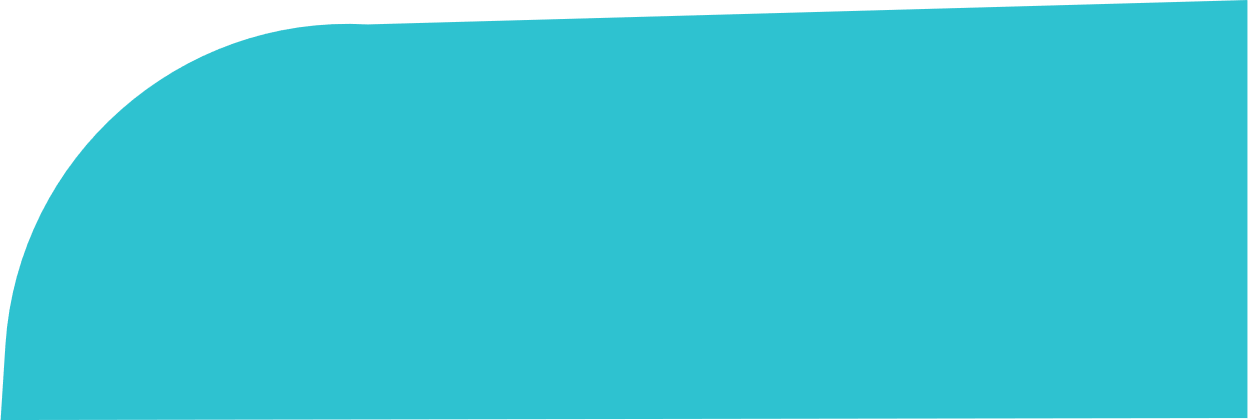 Practica N° 6
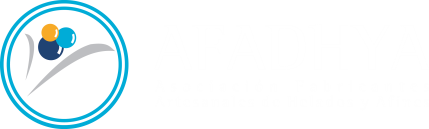 Promover la capacitación y 
el desarrollo del equipo
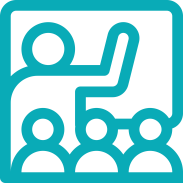 Dejar de lado del prejuicio que todas las capacitaciones son costosas
Aprovechar la experiencia interna
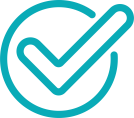 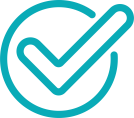 Identificar las necesidades puntuales de cada colaborador en el momento justo.
Investigar sobre capacitaciones subsidiadas para pymes, Instagram, etc.
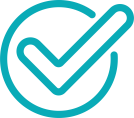 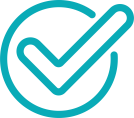 [Speaker Notes: Los perfiles de puesto son descripciones concretas de las características, tareas y responsabilidades que tiene un puesto en la organización, así como las competencias y conocimientos que debe tener la persona que lo ocupe.
El perfil de puesto tiene como objetivo principal facilitar a cualquier persona, interna o externa, tener un panorama general de la función del puesto dentro de la organización y las competencias y conocimientos requeridas de quien lo ocupa.
El objetivo de un perfil de puesto es permitir a las organizaciones ordenar sus procesos de reclutamiento, operación, capacitación y planeación.
Reclutamiento: ayuda a saber rápidamente el objetivo del mismo y el perfil del candidato requerido para ocuparlo. Esto facilita la búsqueda en los lugares correctos, los procesos de entrevistas y la selección del mejor candidato.
Operación: Los perfiles de puesto facilitan a los equipos de trabajo a tener un mayor entendimiento del papel de cada puesto en lograr los objetivos del área.
Capacitación: Identificar las competencias, conocimientos y habilidades que requiere la persona que ocupa un puesto permite crear planes de desarrollo enfocados en lo que tendrá un mayor impacto
Planeación Organizacional: El equipo directivo o gerencial, al momento de plantear cambios a la estructura organizacional, o decisiones de promociones u otros cambios en el personal, tendrán un gran soporte en poder consultar los perfiles de puesto.
Se pueden tomar decisiones mucho más acertada, y basadas en información sólida.]
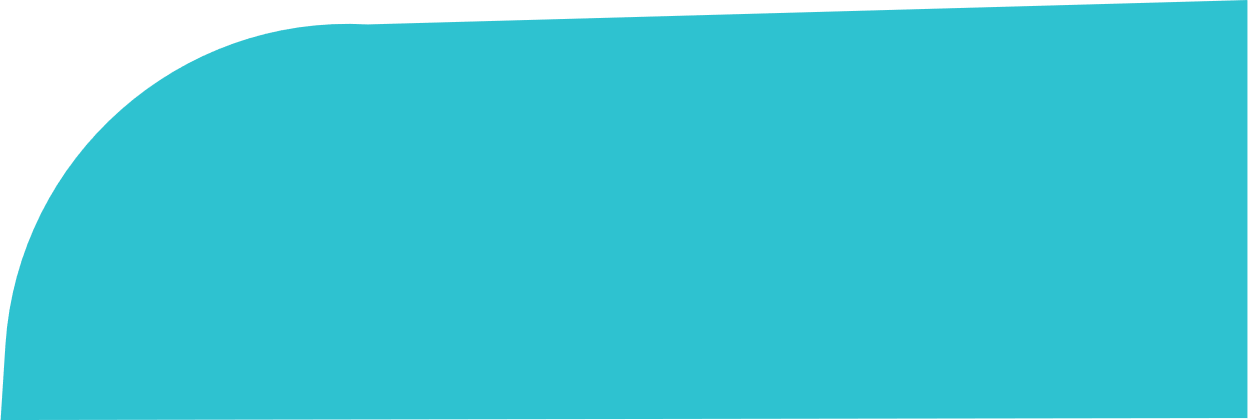 Practica N° 7
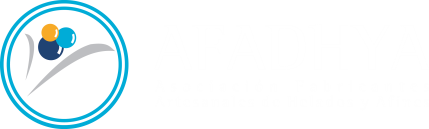 Ofrecer beneficios y 
alimentar la motivación
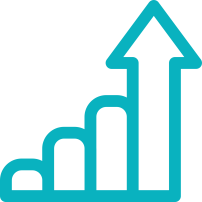 Participación en
las decisiones
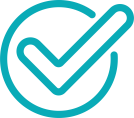 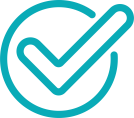 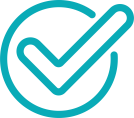 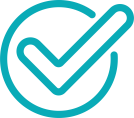 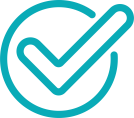 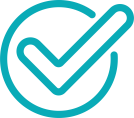 NO todo es el salario
Reconocimiento
Flexibilidad laboral
Capacitaciones
Eventos corporativos
Bienestar laboral: se considera que empleados contentos es sinónimo de personas saludables y más productivas, fieles a la empresa, comprometidas con objetivos globales a largo plazo y dispuestas a permanecer durante períodos de tiempo extendido.
[Speaker Notes: Difícilmente, una PyME será capaz de pagar los mejores salarios del mercado. Mismo que pudiese, esa es la solución más cara y menos efectiva.
Es posible compensar diferencias salariales (con relación al mercado o a la función), ofreciendo beneficios y condiciones de trabajo que no siempre implican en grandes costos para la empresa como, por ejemplo, horario flexible, oportunidad de capacitación, días para actividades relacionadas a los estudios, participación en el proceso decisorio adecuado, convenios, premios por productividad, acciones de reconocimiento, agradecimiento personal cuando merecido, etc.
Se sugiere hacer un estudio interno sobre lo que los colaboradores entienden que puede ser un beneficio valioso para ellos. Así se podrá tomar decisiones cada vez más acertadas. Por último, y no menos importante, hay que pensar en los beneficios como una inversión en el ambiente organizacional y no como un simple costo económico.

Motivacion : es la fuerza que nos hace actuar y nos permite seguir adelante incluso en los momentos dificiles.
Los empleados motivados son mas productivos y eficientes.
A todos nos motivan cosas distintas y el gran desafio que todos tenemos es saber que motiva a cada uno de sus colaboradores para poder acciones que tengan efecto. 
Como podemos aumentar la motivacion?
Valorar al colaborador y a su opinion
Ofrecerle ayuda
Generar un buen ambiente
Conocer las fortalezas y debilidades de las personas y apalancarnos en las fortalezas
Escuchar activamente
Ser claro en las decisiones que tomamos
Darle feedback constructivo y reconcer sus logros]
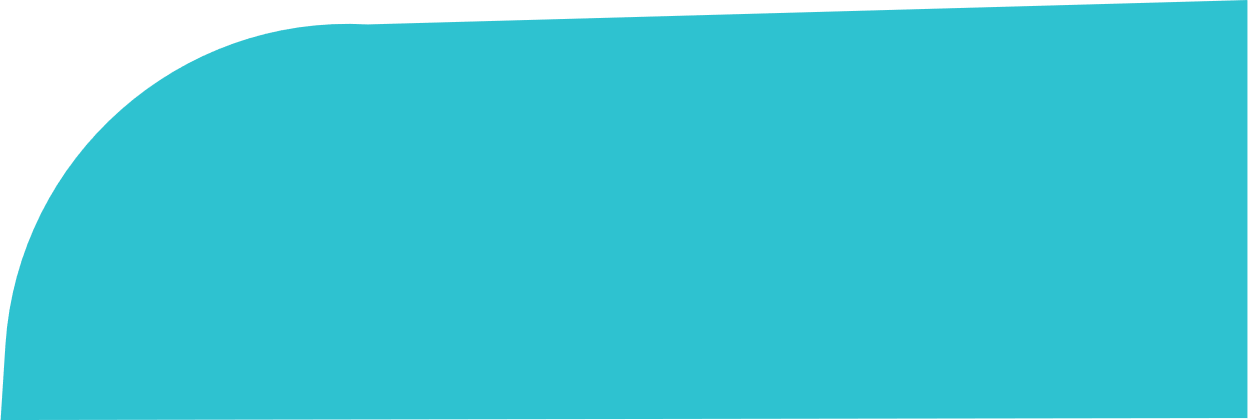 Practica N° 8
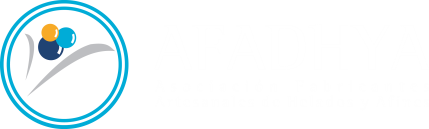 Preparar a los lideres
formales o informales
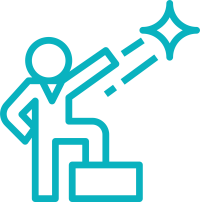 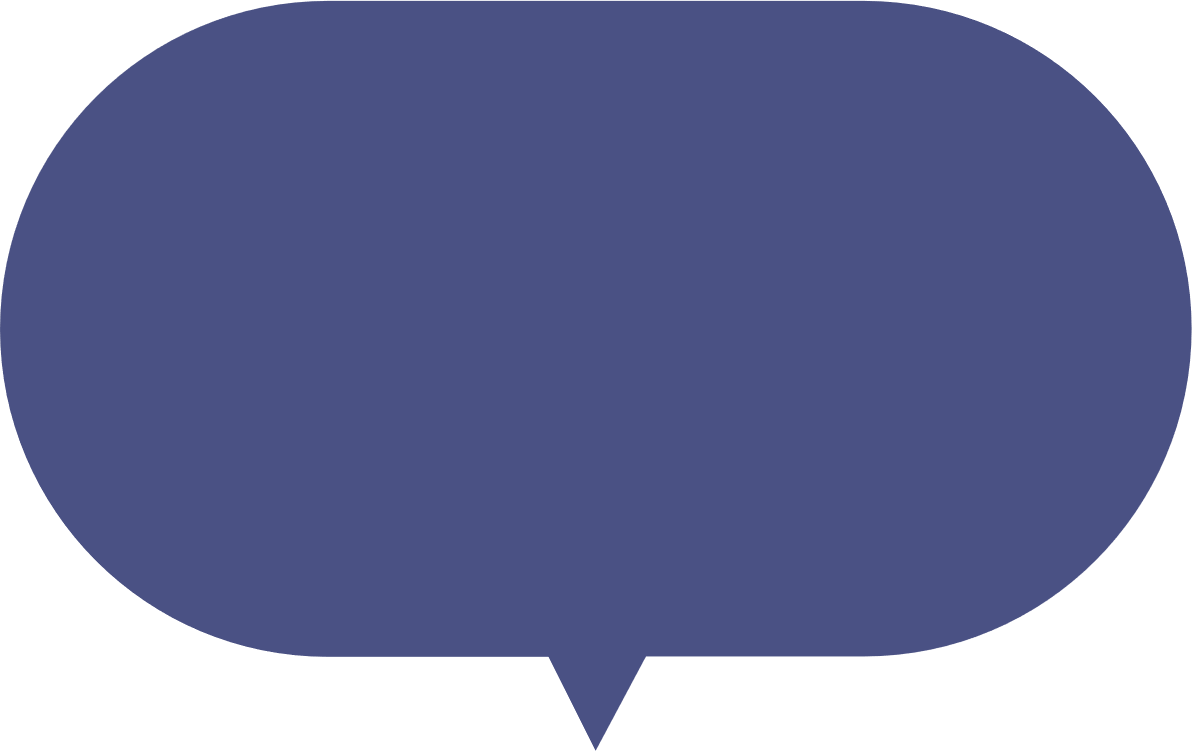 Liderazgo: Capacidad de lograr, a través  del ejercicio de la  INFLUENCIA, que las personas de su equipo  trabajen con entusiasmo  para alcanzar 
los objetivos  planteados
[Speaker Notes: Líderes bien preparados y alineados a la misión de la empresa son esenciales para el desarrollo de un negocio. Identificar a los líderes, invertir en capacitarlos y ofrecer algún nivel de autonomía para decidir sobre sus áreas o procesos, es fundamental. Así, se obtendrán socios en la jornada de crecimiento rumbo al éxito.]
Pensá en un líder que admires…
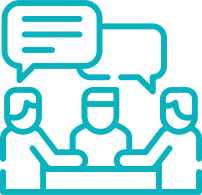 ¿Por que lo consideras un líder?… 
¿Que características tiene?
¿que hace? ¿que dice?
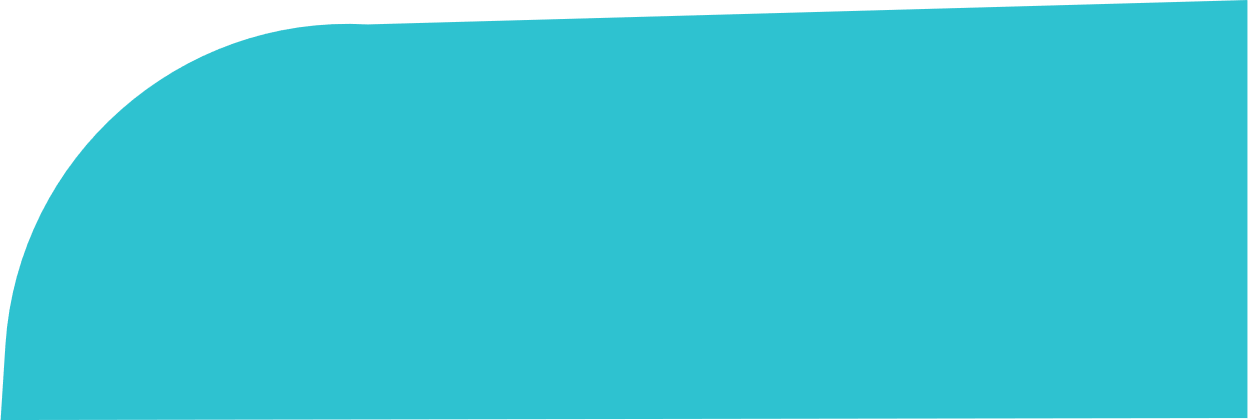 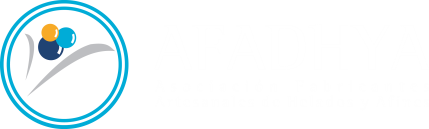 Competencias de un líder
en épocas de cambio
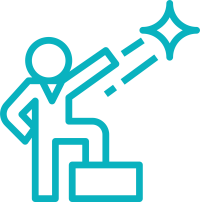 Visión estratégica y capacidad para planificar frente a lo inesperado
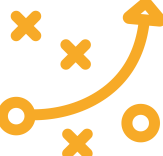 Compromiso con la verdad
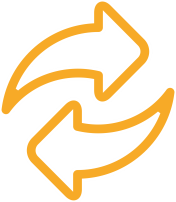 Gestión del
cambio
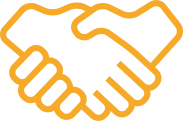 Capacidad de
desarrollar 
a otros
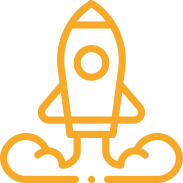 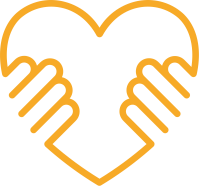 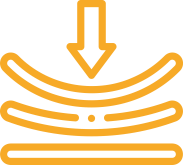 Empatía
Resilencia
Motivación 
para el logro
de resultados
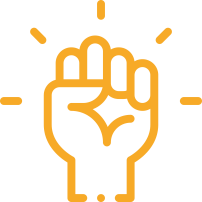 Comunicación
precisa y eficiente
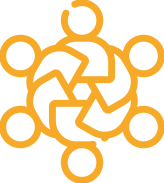 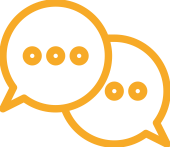 Perspectiva diversa
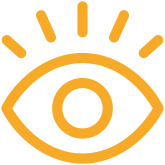 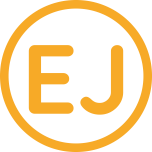 Visión de servicio
Da el ejemplo
[Speaker Notes: Compromiso con la verdad: el componente ético está creciendo con fuerza.
Gestión del cambio: capacidad para asumir la transformación organizacional, con flexibilidad y agilidad.
Visión estratégica y capacidad para planificar frente a lo inesperado.
Capacidad de desarrollar a otros, permitiendo que todos los miembros de un equipo mejoren su desempeño.
Empatía: poniéndose en el lugar de los demás, comprendiendo sus preocupaciones y dando solución a sus problemas, para lograr los objetivos propuestos.
Resiliencia: para adaptarse o recuperarse de la adversidad, ayudando a todos sus colaboradores a transitar el camino de la reconversión o la superación
Comunicación precisa y eficiente, trasmitiendo con claridad, escuchando e incrementando la interacción.
Motivación para el logro de resultados: inspirando, canalizando la energía y el potencial del equipo.
Perspectiva diversa: fomentando la igualdad de género y la diversidad (incluyendo edad y discapacidad).
Visión de servicio: dirigir y servir de guía a su equipo durante un proceso hasta que se cumpla el objetivo marcado, asumiendo riesgos y responsabilidades, tomando decisiones, rectificándose y recompensando.]
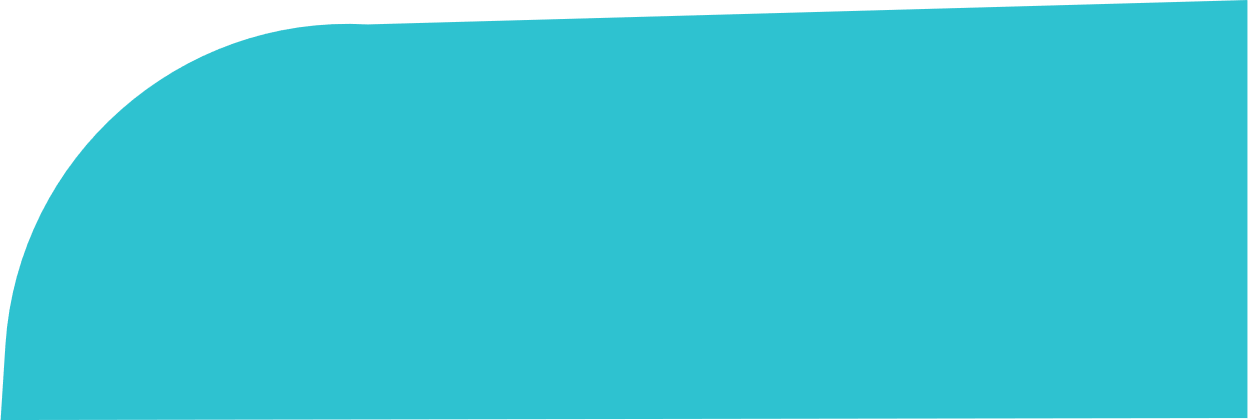 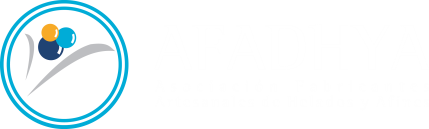 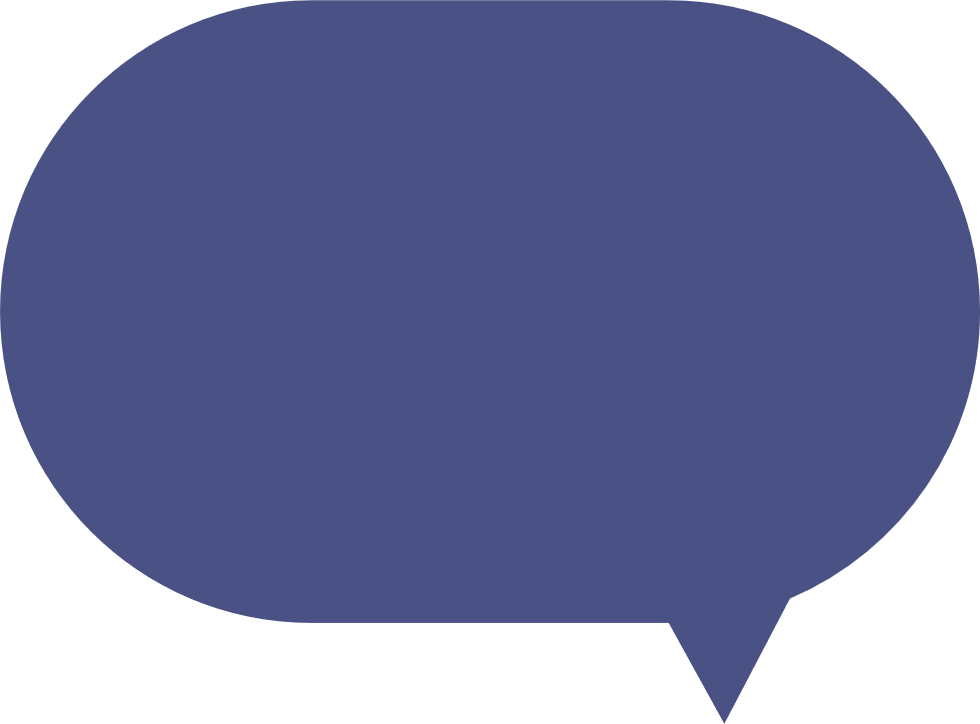 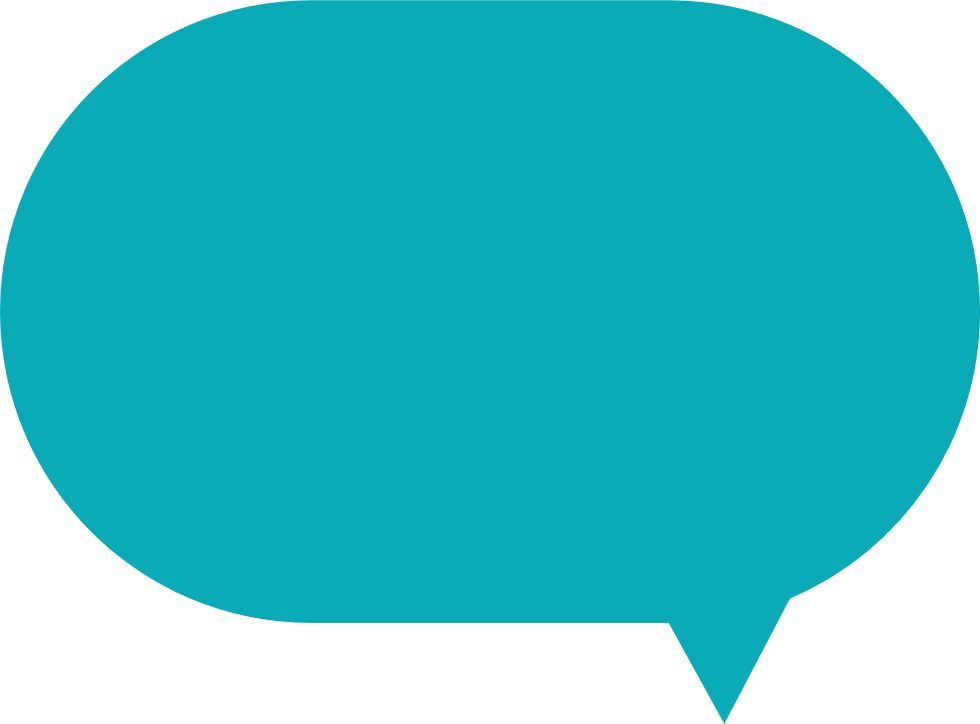 Acompañar el desarrollo de las personas
Gestionar el 
clima del equipo
Responsabilidades de un buen lider
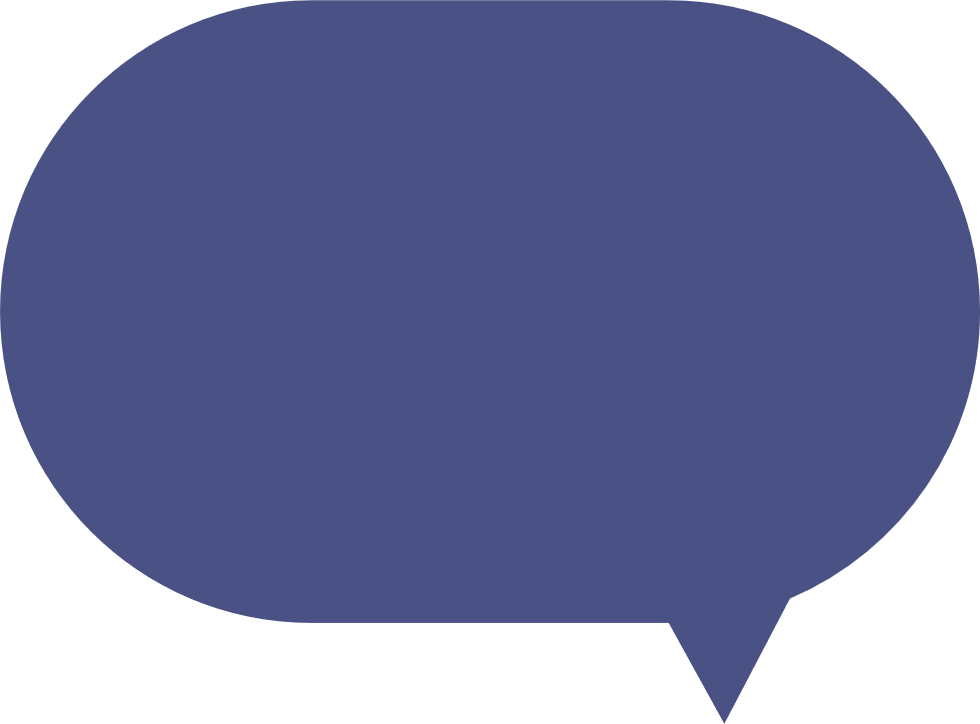 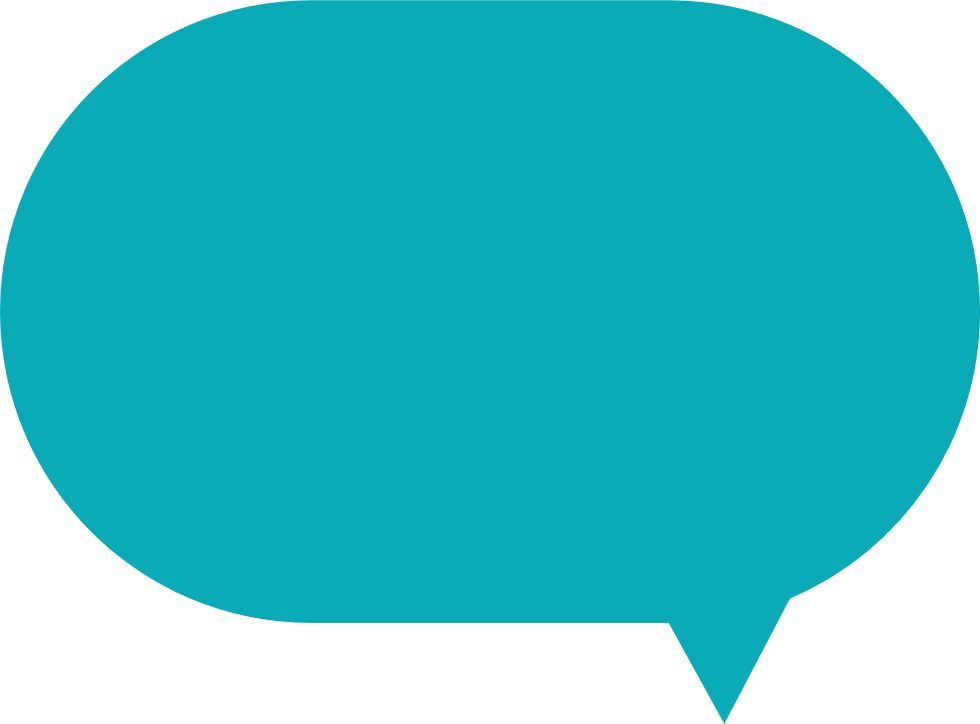 Llevar adelante  estrategia de la  organización
Transmisión y  coherencia de  valores
[Speaker Notes: Cuáles son las responsabilidades del líder.
Gestionar el clima organizacional:
En este sentido se determina que las habilidades del liderazgo son necesarias para instaurar ambientes de trabajo motivantes, que les permita a los colaboradores crecer y desarrollarse, ya que los líderes tienen la capacidad para crear ambientes de trabajo donde la motivación es su principal cualidad.

Desarrollar equipos: El líder que cree una atmósfera de trabajo donde todos puedan contribuir (por lo que el equipo se beneficia de las habilidades y de los conocimientos de sus miembros), contribuirá al éxito del equipo.
Pone a su equipo por delante de su ego, por lo que no acapara las mejores oportunidades. Al apartarse y dejar que sea el equipo el que se encargue de sus responsabilidades, al permitir que el equipo aprenda a desempeñar otras funciones, el líder del equipo crea las oportunidades necesarias para que cada miembro del equipo progrese.

Llevar adelante la estrategia del negocio: ayudar y guiar al equipo a que se cumplan los objetivos propuestos.

Trasmisión de valores. El líder es ejemplo e inspiración para que sus seguidores imiten sus conductas.
El líder a través del ejemplo, sus actos y comunicaciones debe transmitir los valores de la empresa.]
[Speaker Notes: https://www.youtube.com/watch?v=PDLSvzxlTlU&t=19s]
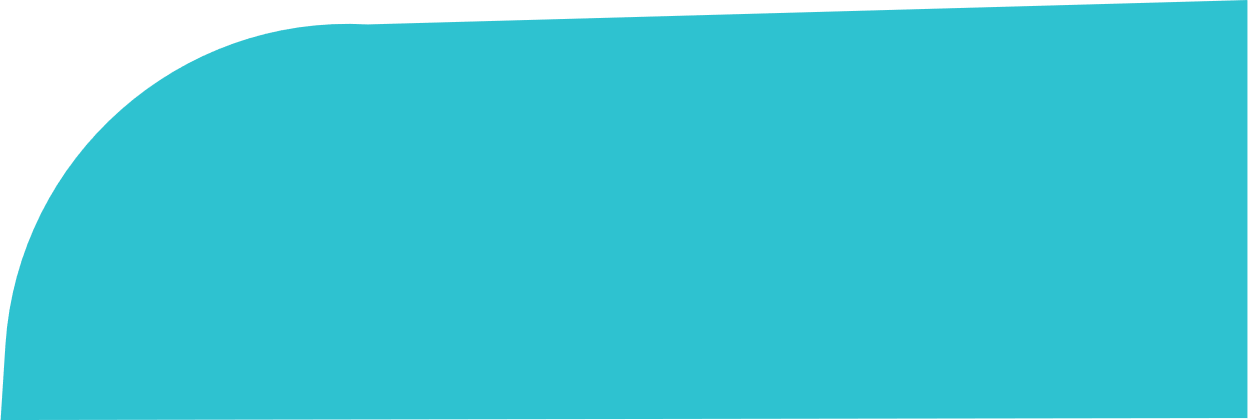 Practica N° 9
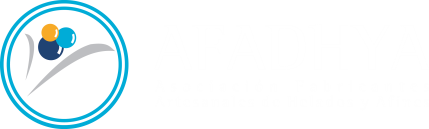 Delegar.
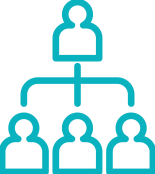 Errores comunes
Pensás que es mejor hacerlo solo porque nadie más que vos lo puede hacer bien.
Esperas a tener alguna tarea grande/compleja/importante para delegar.
Ver la delegación como una pérdida de tiempo.
No trasmitir la expectativa del trabajo delegado.
Hacer un pedido incompleto
Delegas sin un plan, sin directivas ni un objetivo
No sabes qué hacer después de delegar
No reconocer el logro alcanzado
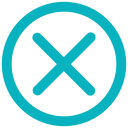 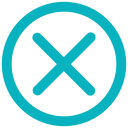 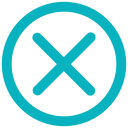 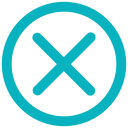 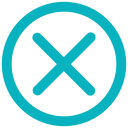 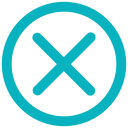 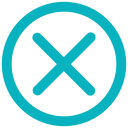 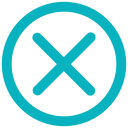 [Speaker Notes: Delegar no implica perder autoridad ni dejar de asumir responsabilidades. Todo lo contrario. Un buen líder conoce los beneficios de delegar y sabe cómo hacerlo responsablemente. Delegar es administrar mejor tu tiempo y fomentar el trabajo en equipo y el compromiso. No transmitas la tarea que delegas como si fuera una “carga” de la que te desprendes. Transmite la idea de responsabilidad, explica la importancia de la tarea que delegas. Logra que la persona a quien se la has encomendado se sienta importante, no dudes en expresarle cuáles son las virtudes por las cuales la has escogido.


Pensar que es mejor hacerlo solo.. Se trata De saber o descubrir qué necesitas y poder encontrar quién o quiénes son las personas  que pueden ayudarte a lograrlo.

Ver la delegación como una inversión de tiempo 



En la lista de errores más habituales a la hora de delegar también se encuentra olvidarse de establecer las expectativas sobre lo que hay que lograr. "¿Cómo sabrá el empleado cuando llegó al 100%?", . "¿Cuándo habrá terminado? ¿Qué es lo que hay que lograr? ¿Y quién tiene que estar contento con lo logrado?".

Esperas a tener algo grande para delegar. Comienza con algo pequeño, manejable, que te permita aprender sin impactos, y poder evaluar los resultados rápidamente. Si funcionó, adelante puedes ir al siguiente escalón. Si no funcionó, a corregir y volver a intentar

Hacer un pedido incompleto. Cuando se delega, hay que asegurarse de proveer suficiente información. Si es necesario escribir los pasos antes de reunirse con su empleado para preparar su sesión de delegación inicial. "Desarrolle un plan para el control", dice. "Hay que ser muy claro. Esta es la tarea. Este es el cronograma. Al terminarse tiene que verse así. Estas son las personas que tienen que involucrarse y estás son las personas a las que hay que informar". También es importante precisar qué recursos están disponibles y qué es lo que puede o no puede hacer sin consultar.

Delegas sin un plan, sin directivas ni un objetivo.. Pensar ¿Qué es lo que esperas obtener? 
 

No saber que hacer después de delegar, ¿cómo controlar qué sucedió?
 
checklist (hecho en cualquier hoja de cálculo) para detallar las partes más importantes del proceso y de esta forma darle seguimiento a la tarea delegada. También es importante que tengas métricas o estadísticas con las que puedas evaluar el resultado final
Valora y reconoce los logros alcanzados]
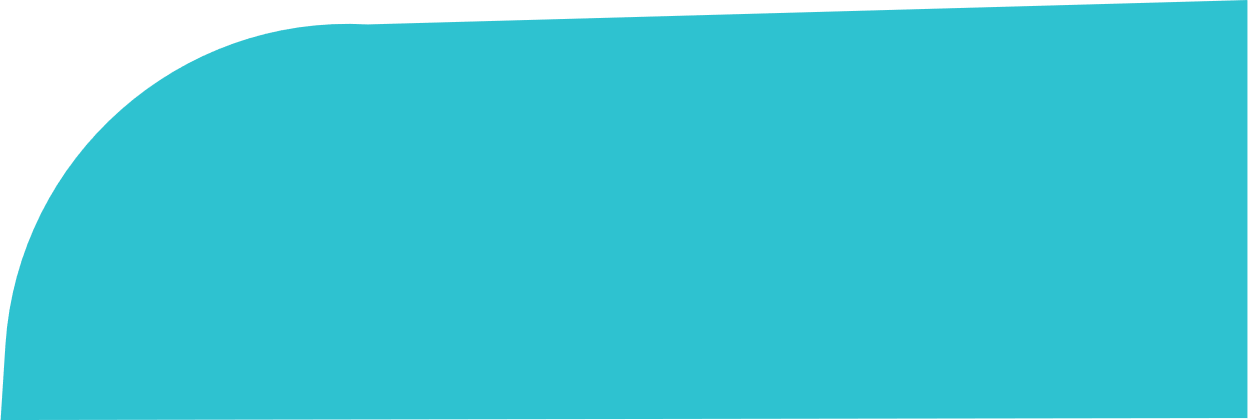 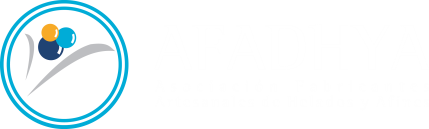 4
Pasos para delegar de manera exitosa
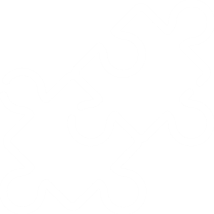 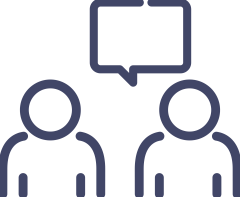 Hacé seguimiento
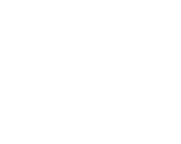 Analizá
Explicá
Involucra al colaborador
Paso 1
Paso 2
Paso 3
Paso 4
[Speaker Notes: Delegar y colaborar responsablemente fomenta el trabajo en equipo! Sigue los pasos: para delegar y colaborar responsablemente necesitas realizar un proceso. Detecta la situación, problema o tarea que te motiva a delegar o colaborar, identifica e involucra a las personas adecuadas, explica lo que quieres y cómo lo quieres, evalúa periódicamente el avance y los resultados alcanzados.

Analiza: identifica cuáles de tus tareas puedes delegar y a quién. Piensa en qué situaciones o problemas puedes colaborar con otras áreas. Y también en aquellos temas que necesitas que colaboren contigo.

Explica: reúne toda la información necesaria para poder delegar y colaborar responsablemente. Explica qué necesitas y cómo lo necesitas. Reserva un tiempo para responder las dudas que se planteen.

Evalúa: realiza un seguimiento del avance de la tarea que has delegado o de la que has solicitado colaboración. Interviene en caso de que veas poco avance o los resultados no sean los esperados.

Involúcralos: transmite la idea de equipo. Explica la importancia de la tarea que has decidido delegar o de la situación que motiva la colaboración. Demuestra que valoras el aporte que realizan otras personas o áreas al equipo. Destaca sus virtudes.]
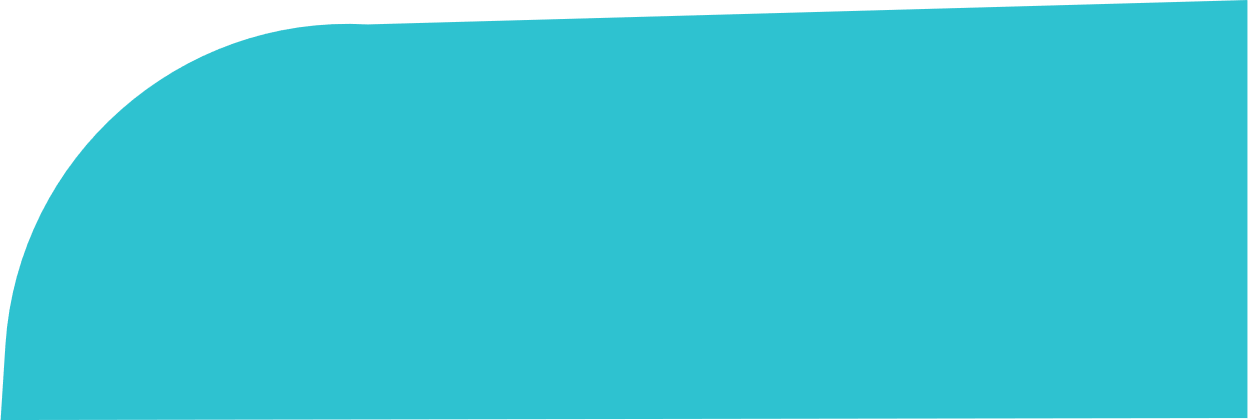 Practica N° 10
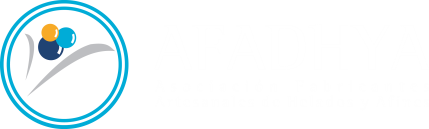 Reuniones efectivas
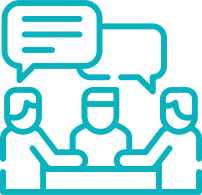 ¿Para que sirve tener buenas reuniones?
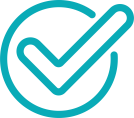 Lograr mejores resultados
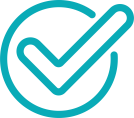 Coordinar esfuerzos individuales
Para solucionar posible conflictos o anticiparse a futuras contigencias
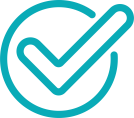 Para invitar a la colaboración
entre trabajadores
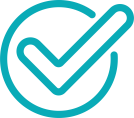 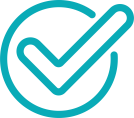 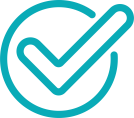 Desarrollar nuevas ideas
Tomar decisiones consensuadas
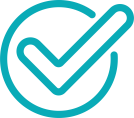 Favorecer la motivación
[Speaker Notes: Ya hablamos de la importancia de la comunicación, de las conversaciones una de las herramientas fundamentales del líder es hacer que las reuniones sean efectivas.. Es decir que cumplan con el objetivo que se plantea, tiene que ver con el para que.
Preguntar a la audiencia y después mostrar las opciones]
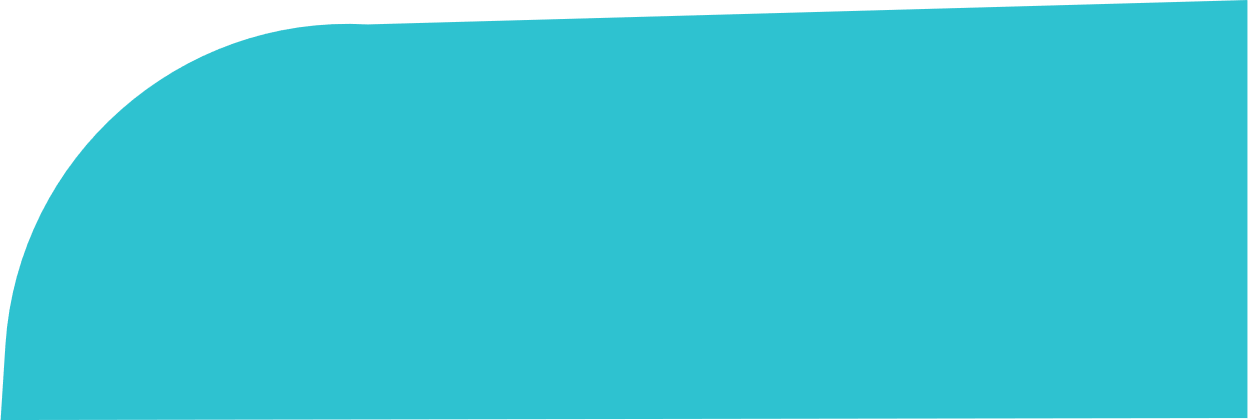 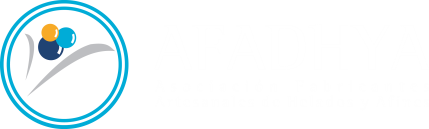 Tips Reuniones Efectivas
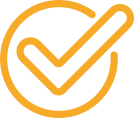 Definí el objetivo de la reunión y los temas que querés tratar y tiempos
Preparate para la reunión 
con anticipación
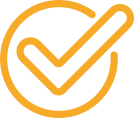 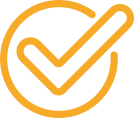 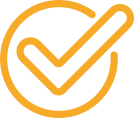 Empezá la reunión en el horario pautado
Defini la audiencia
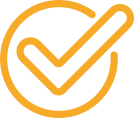 Comunicá la agenda de 
temas de tu equipo
Invitá a la participación y dejá espacio para temas que traiga el equipo
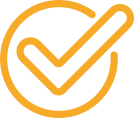 Gestioná bien los tiempos de cada tema
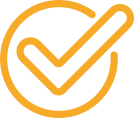 Definí acciones para la
próxima reunión
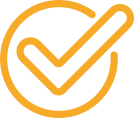 Recapitulá los temas principales
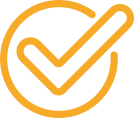 [Speaker Notes: Las reuniones son la esencia del manejo directivo, permanentemente estamos convocando, dirigiendo o asistiendo a reuniones, sin embargo en muchas ocasiones sentimos que no estamos obteniendo los resultados esperados o que el tiempo dedicado a ellas no es efectivo y que podríamos ocupar ese tiempo resolviendo todos los pendientes que tenemos esperando en nuestros puestos de trabajo.
Uno de los temas que más preocupa a muchos es cuando las reuniones se convierten en rutinarias y pierden su propósito, son reuniones sin agenda específica y que fácilmente caen en el anecdotario haciendo que no haya efectividad en el tiempo dedicado a las reuniones
En la búsqueda de estrategias que permitan que las reuniones sean efectivas y que tengan impacto en la productividad debemos tener en cuenta los componentes de la misma, de tal manera que se conviertan en un instrumento que se conviertan en espacios productivos asociados a la planeación, ejecución y seguimiento de las tareas.

ENTONCES.. QUE DEBEMOS TENER EN CUENTA A LA HORA DE TENER REUNIONES 

Objetivos de la reunión
parece obvio que, para fijar una reunión, es preciso tener claro cuáles son sus objetivos, pero esto no siempre es así. En las organizaciones, muchas reuniones se llevan a cabo por rutina, porque siempre se trabajó así, o porque es preciso abordar una situación, que bien podría haberse resuelto con un llamado telefónico o en un chat. Por este motivo, el hecho de tener bien claro si realmente es necesaria una reunión y, en caso afirmativo, que la misma tenga un objetivo claro, es el primer paso para asegurar su éxito. Además de ser el puntapié inicial para que no se pierda el foco durante la misma.

Convoca a la hora adecuada, no convoques fuera del horario laboral, esto genera mucha incomodidad y seguramente los convocados no tengan la mejor predisposición, buscaran soluciones mas rápidas , no las mejores.

Asistentes
Las personas que conforman una reunión van a determinar el éxito o fracaso de la misma. Más allá de que es preciso determinar por qué una u otra persona debe participar de cada uno de los encuentros que organices, el número total de participantes es también determinante. ¿Conoces la regla 8–18–1800? De acuerdo a los autores, si se debe resolver un problema o tomar una decisión, la reunión no debe tener más de 8 participantes; más personas en una sala, generarían conflictos mayores. En cambio, si el objetivo es realizar una lluvia de ideas, 18 es el número ideal de asistentes (no te preocupes, la idea es recabar ideas, no buscar un consenso entre todos los participantes). Por último, si el objetivo es que toda la organización se entusiasme con una novedad, por ejemplo el lanzamiento de un nuevo producto, invita a todos los participantes de la organización

Puntualidad e infraestructura es determinante que el encuentro comience y termine en hora, y que, previo al comienzo del mismo, te asegures de que cuentas con toda la infraestructura necesaria para su correcto desarrollo. Si la reunión se extiende es preferible poner otra reunión en otro momento que alargarla 

Invita a la participación: tratar de que el publico participe haciendo preguntas o sugerencias
Definí acciones para la próxima reunión: Para ello, debes crear, comunicar y hacer seguimiento del plan de acción y tareas que surjan de de la misma

Definir acciones para la próxima reunión: toda reunión tiene que concluir con:
Lista de acciones a seguir
Responsable de esas acciones
Tiempo estimado de cumplimento]
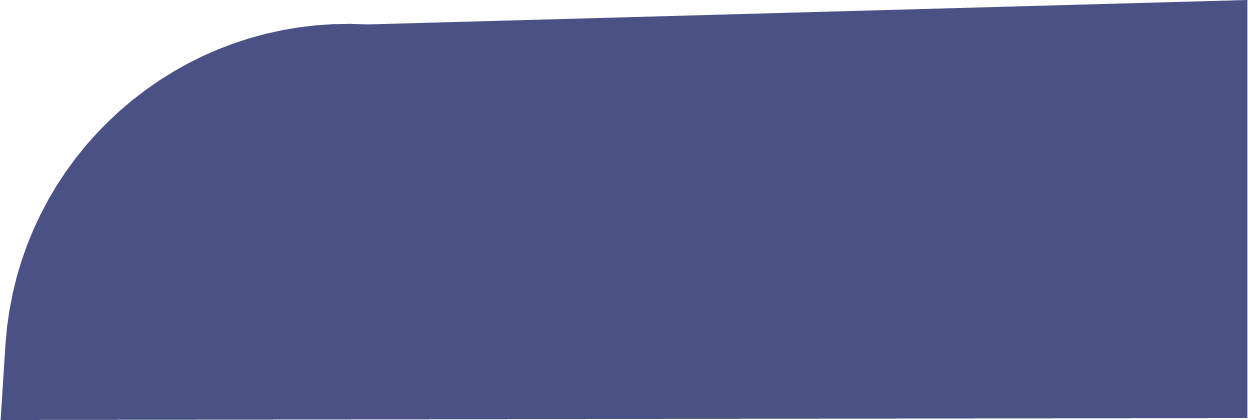 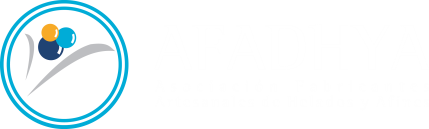 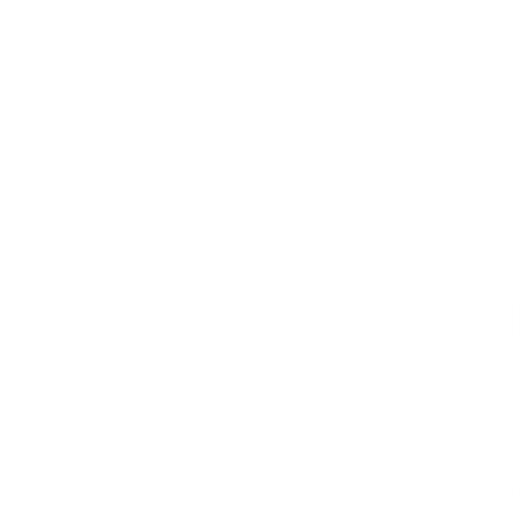 Espacio de preguntas
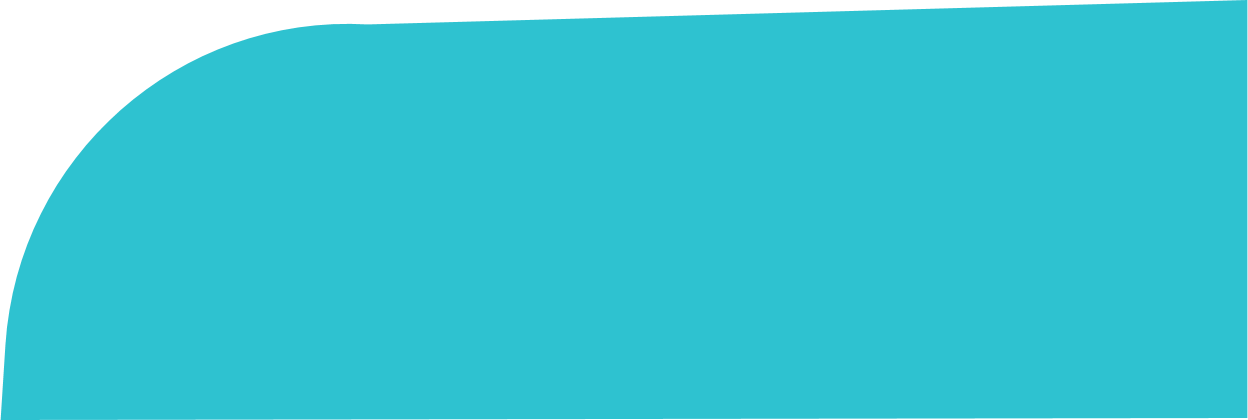 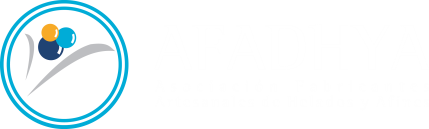 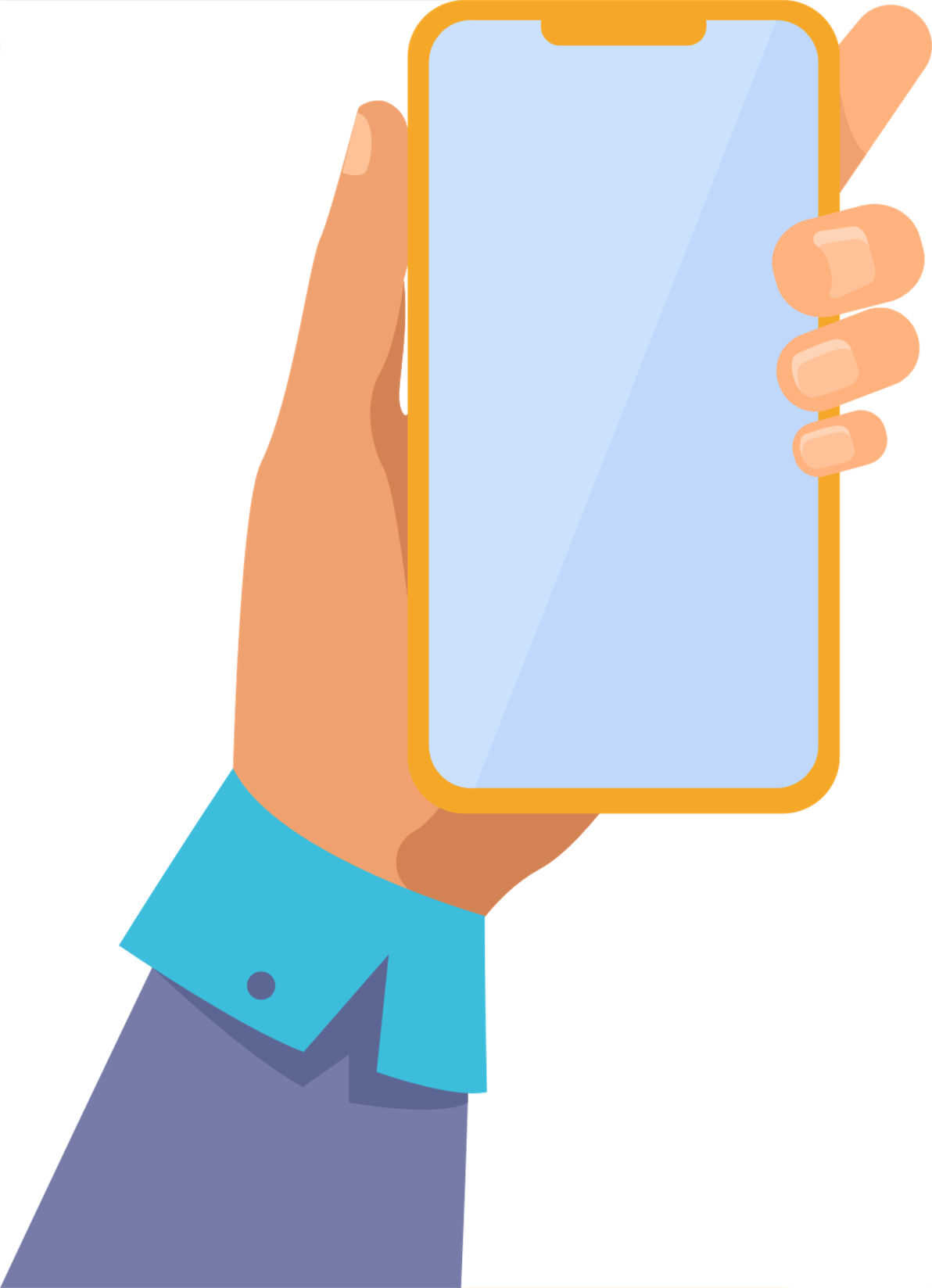 Encuesta de Satisfacción
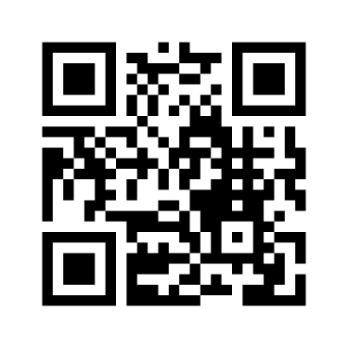 6125 1588 
www.menti.com
[Speaker Notes: https://www.menti.com/6io3xusifi]
Día 23/09 10:30 hs
“Helado Italiano: 
Tradición e historia contada por los protagonistas”